The Cultural Landscape: An Introduction to Human Geography
Thirteenth Edition
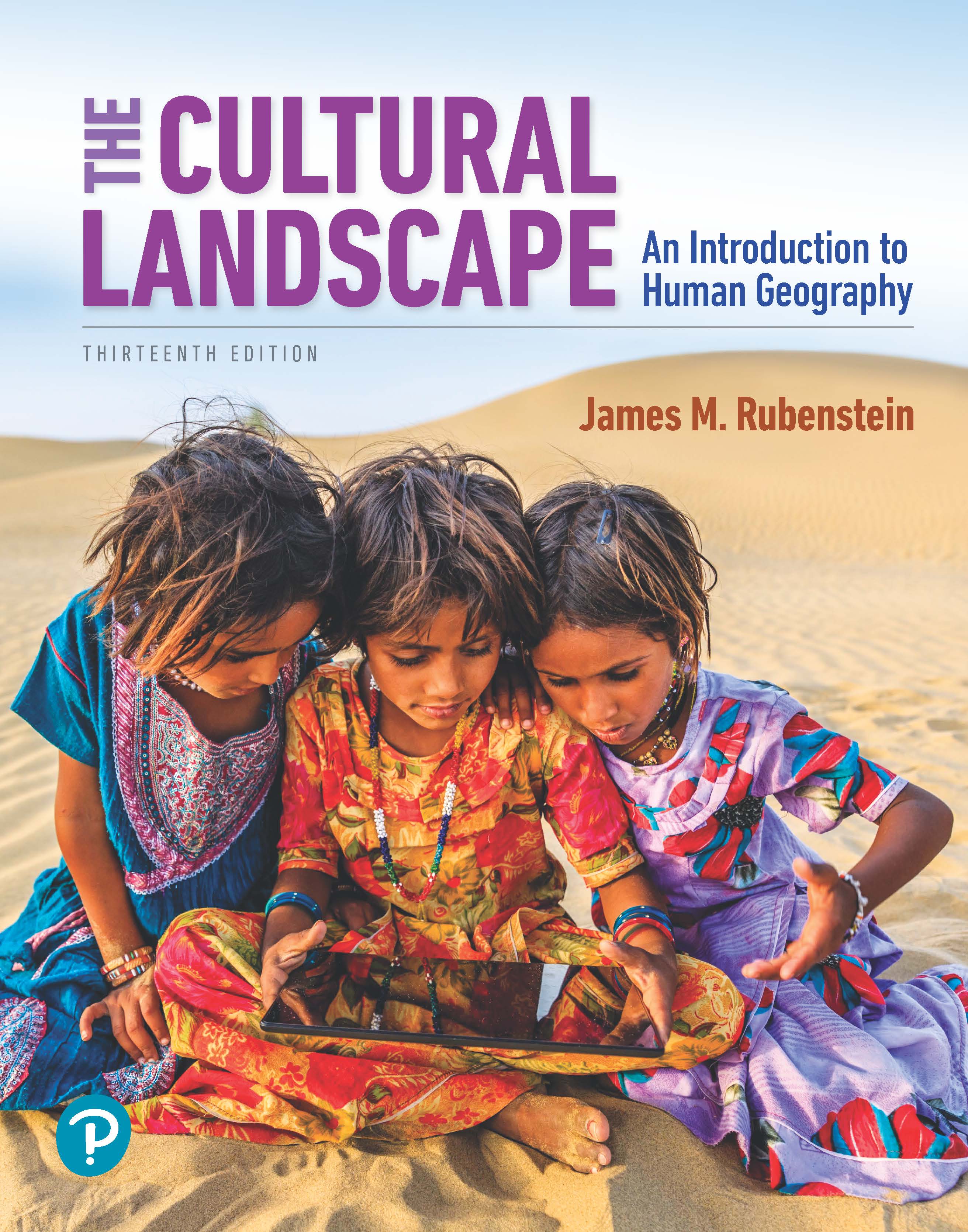 Chapter 10 Lecture
Development
Copyright © 2020 Pearson Education, Inc. All Rights Reserved
[Speaker Notes: If this PowerPoint presentation contains mathematical equations, you may need to check that your computer has the following installed:
1) MathType Plugin
2) Math Player (free versions available)
3) NVDA Reader (free versions available)]
Development: Key Issues
10.1 Why Does Development Vary Among Countries?
10.2 Where Are Inequalities in Development Found?
10.3 Why Do Countries Face Challenges to Development?
10.4 Why Are Countries Able to Make Progress in Development?
Key Issue 1: Why Does Development Vary Among Countries?
10.1.1 Development and Geography
10.1.2 A Decent Standard of Living
10.1.3 Access to Knowledge
10.1.4 Health and Welfare
10.1.1 Development and Geography (1 of 3)
Development is the process of improving the conditions of people through diffusion of knowledge and technology. Countries and regions ranked by development
The Human Development Index (H D I) measures development:
decent standard of living
long and healthy life
access to knowledge
10.1.1 Development and Geography (2 of 3)
Figure 10-2: The Human Development Index measures development by country around the world.
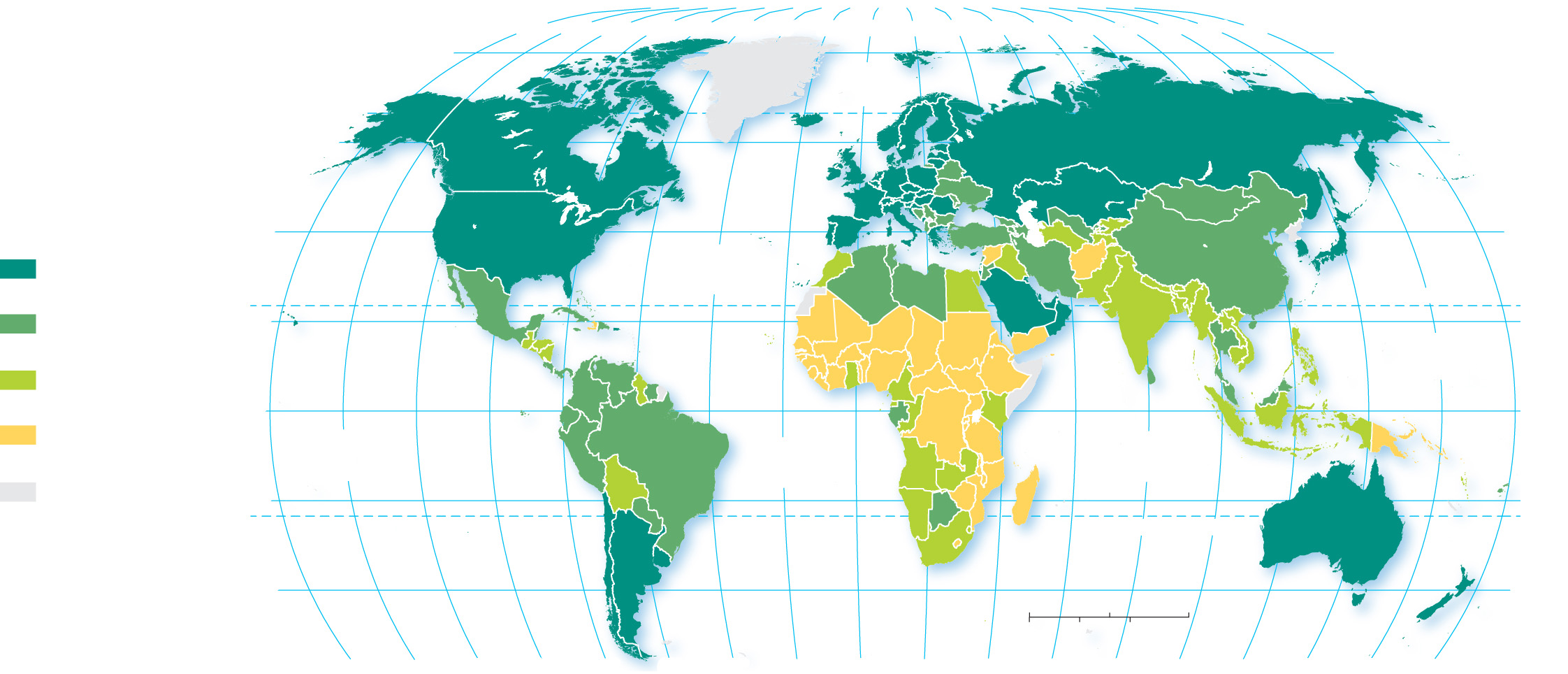 60°
160°
180°
160°
140°
120°
100°
80°
60°
40°
20°
0°
20°
40°
80°
100°
120°
140°
80°
80°
ARCTIC
OCEAN
60°
60°
40°
40°
ATLANTIC
OCEAN
Very high developed
(above 0.80)
TROPIC OF CANCER
High developing
(0.70–0.80)
20°
20°
PACIFIC
OCEAN
Medium developing
(0.55–0.69)
EQUATOR
0°
0°
Low developing
(below 0.55)
PACIFIC
OCEAN
INDIAN
OCEAN
ATLANTIC
OCEAN
no data
20°
20°
TROPIC OF CAPRICORN
40°
40°
0
1,500
3,000 Miles
3,000 Kilometers
0
1,500
160°
140°
120°
100°
80°
60°
40°
20°
0°
20°
40°
60°
80°
100°
120°
140°
160°
180°
10.1.1 Development and Geography (3 of 3)
Figure 10-3: World regions vary in development; some have greater intra-regional variation than others.
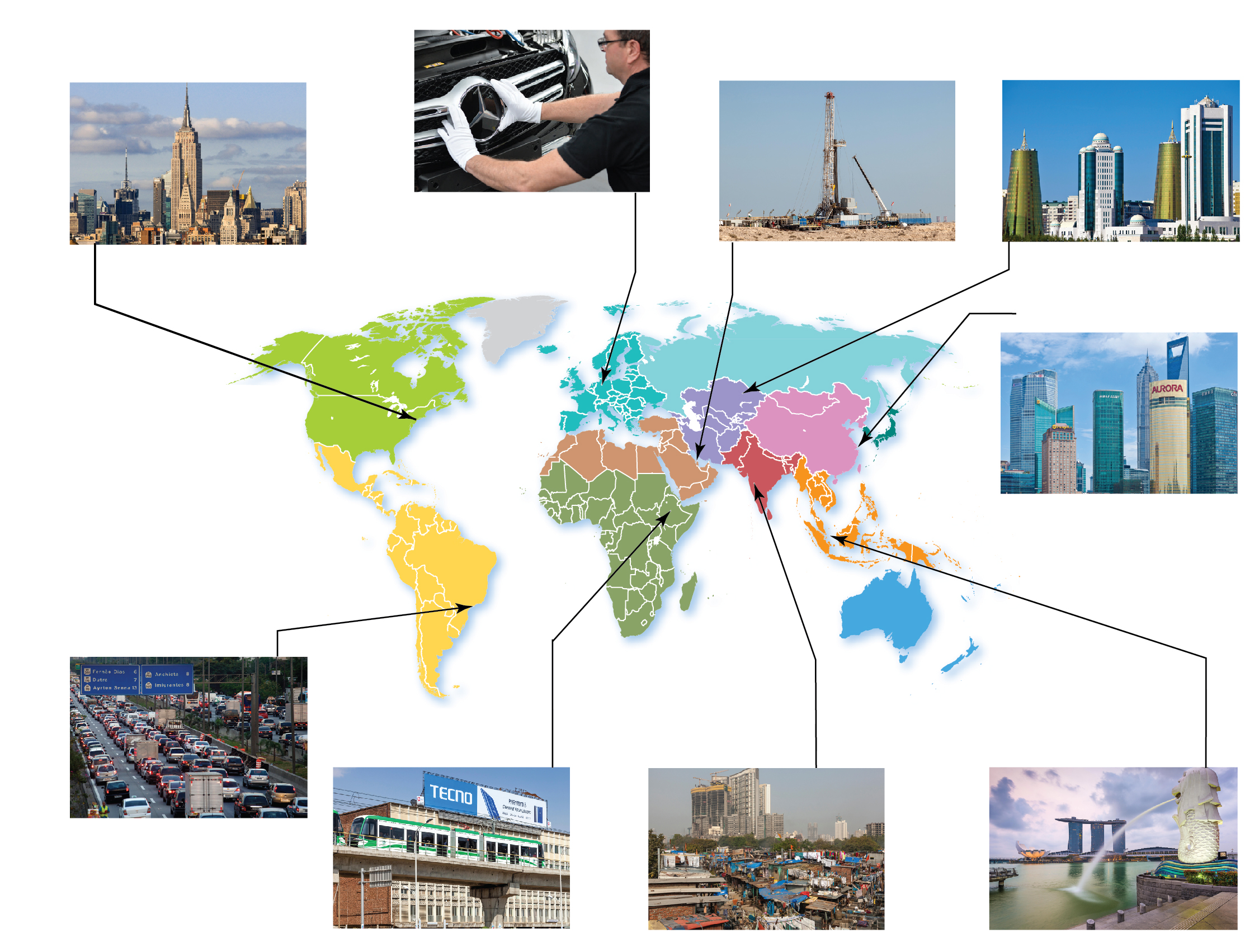 CENTRAL ASIA
HDI = .72
SOUTHWEST ASIA
& NORTH AFRICA
HDI = .70
EUROPE
HDI = .88
NORTH AMERICA
HDI = .92
Medium developing on
average but wide variation
between high developing
(Iran) and low developing
(Afghanistan).
All but a handful are very
high developed.
Medium developing on average
but wide variation between
high developing (Saudi Arabia)
and low developing (Yemen).
Both the United States
and Canada are very high
developed.
MERCEDES-BENZ
FACTORY, BREMEN,
GERMANY
ASTANA, KAZAKHSTAN
OIL DRILL, BAHRAIN
EMPIRE STATE
BUILDING, NEW YORK
SHANGHAI, CHINA
EAST ASIA
HDI = .75
China is high developing.
SÃO PAULO, BRAZIL
ADDIS ABABA LIGHT
RAIL, ETHIOPIA
PORT OF SINGAPORE
MUMBAI, INDIA
LATIN AMERICA
HDI = .76
Most are high developing.
SUB-SAHARAN AFRICA
HDI = .54
SOUTH ASIA
HDI = .64
SOUTHEAST ASIA
HDI = .69
Most are low developing.
Most are medium developing.
Most are medium developing.
10.1.2 A Decent Standard of Living (1 of 5)
A key measure of standard of living is Gross national income (G N I) adjusted for purchasing power parity (P P P) per capita
Other measures examine the percent of the population employed in the primary, secondary, and tertiary sectors
primary sector: agriculture, mining
secondary sector: manufacturing
tertiary sector: services
10.1.2 A Decent Standard of Living (2 of 5)
Figure 10-4: Gross national income per capita, adjusted for purchasing power parity.
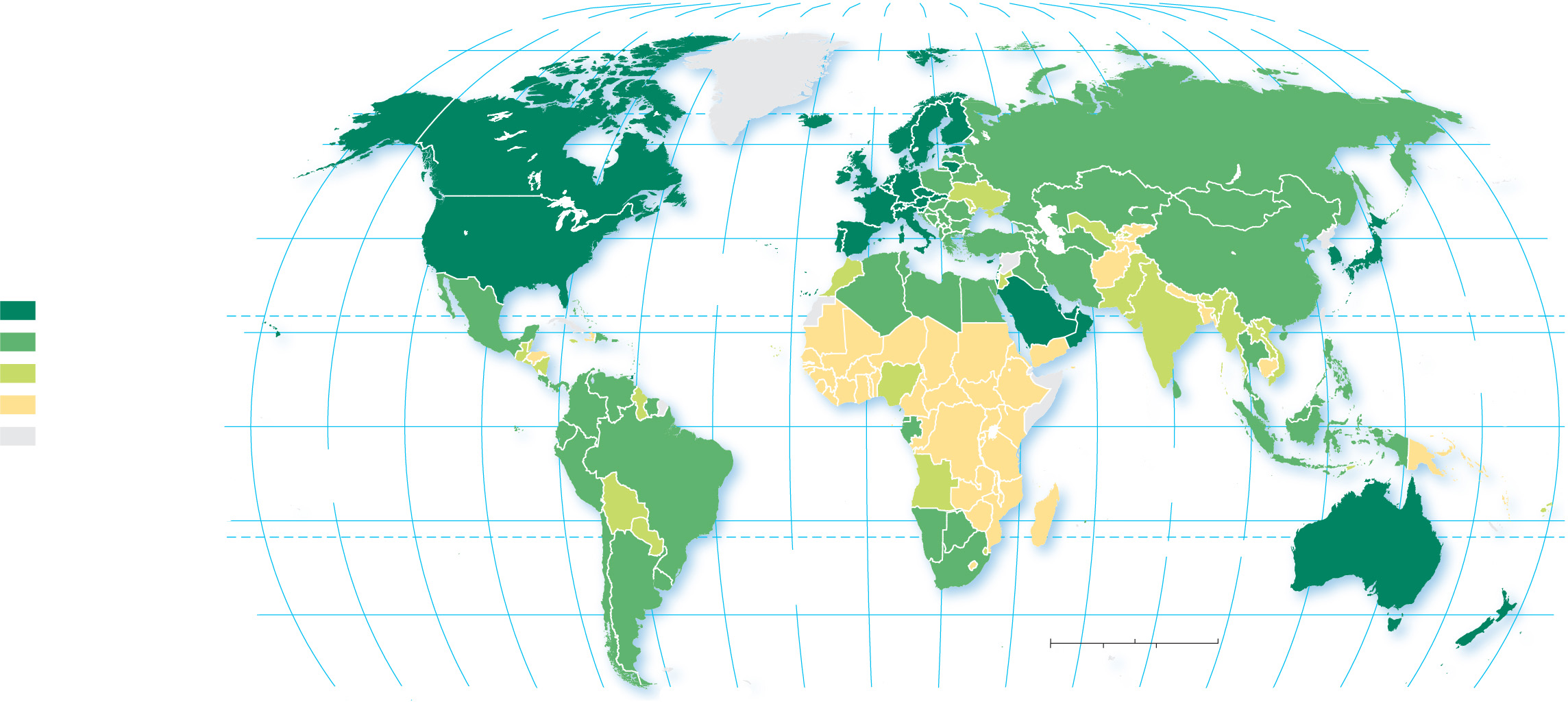 160°
140°
120°
100°
80°
60°
40°
20°
0°
20°
40°
60°
80°
100°
120°
140°
160°
180°
80°
80°
ARCTIC
OCEAN
60°
60°
40°
40°
GNI PPP per capita
(current US$)
ATLANTIC
OCEAN
TROPIC OF CANCER
$30,000 and above
20°
20°
$10,000–$29,999
PACIFIC
OCEAN
$5,000–$9,999
below $5,000
EQUATOR
0°
0°
no data
PACIFIC
OCEAN
INDIAN
OCEAN
20°
20°
TROPIC OF CAPRICORN
ATLANTIC
OCEAN
40°
40°
0
1,500
3,000 Miles
3,000 Kilometers
0
1,500
160°
140°
120°
100°
80°
60°
40°
20°
0°
20°
40°
60°
80°
100°
120°
140°
160°
180°
10.1.2 A Decent Standard of Living (3 of 5)
Figure 10-5: Developed and developing countries each have around half the world's total G N I.
$2.5 Central Asia
GNI in trillion $
$3.9 Sub-Saharan Africa
Developed
Southeast Asia
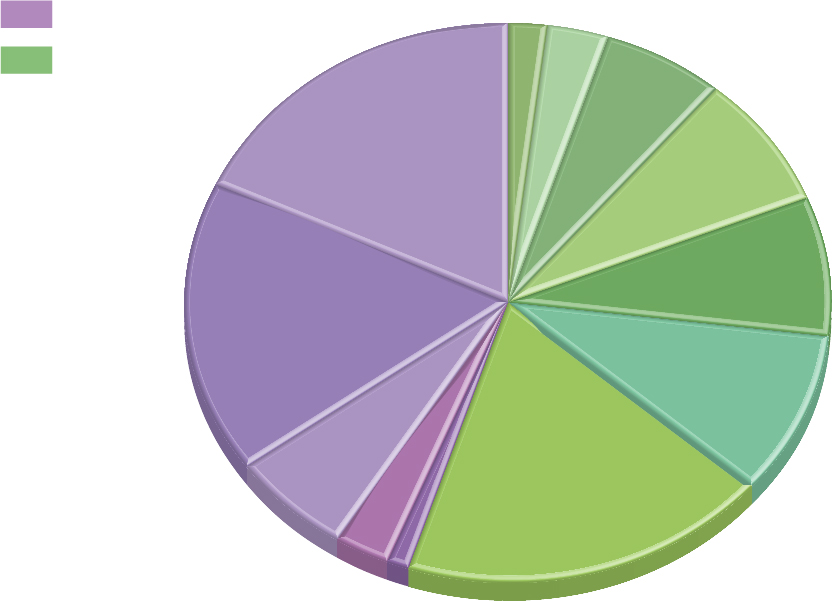 Developing
$7.9
Latin America
$22.8
$9.9
Europe
Southwest Asia
& North Africa
$10.3
$21.4
North America
$12.0
South Asia
$23.4
$7.7
East Asia
Japan & South Korea
$3.7 Russia
$1.4 South Pacific
10.1.2 A Decent Standard of Living (4 of 5)
Figure 10-6: Employment in the tertiary sector (services) has grown in both developed and developing countries, while the primary and secondary sectors have declined.
80
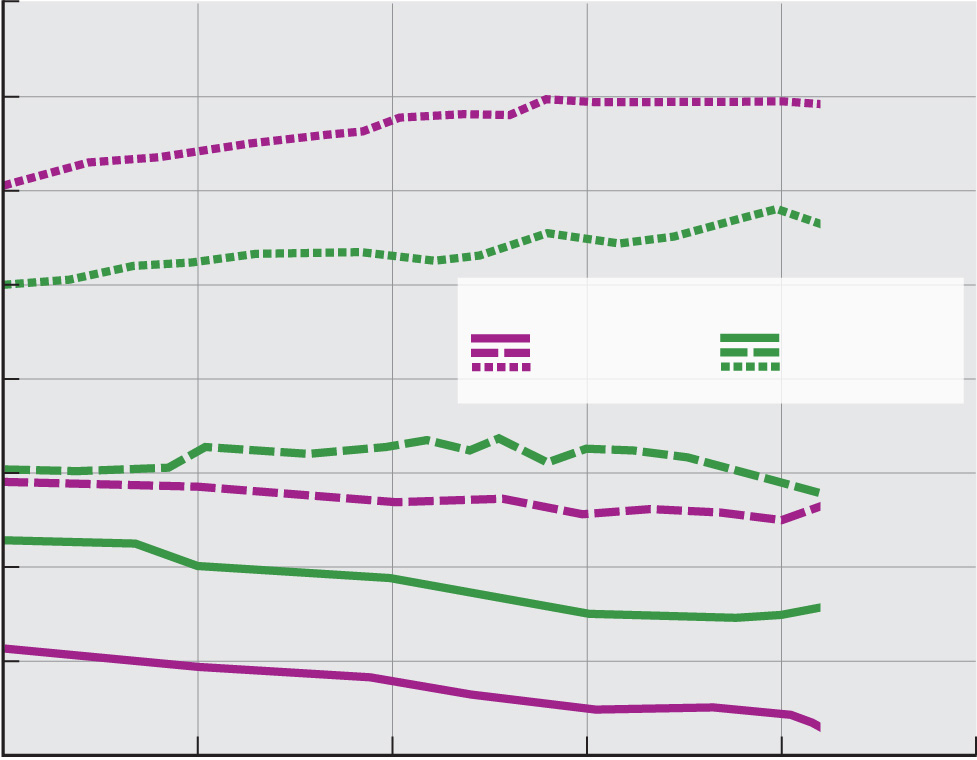 70
Tertiary
60
Tertiary
50
Job sectors
Developed
countries
Developing
countries
Percent of jobs
40
Secondary
30
Secondary 
Primary
20
Primary
10
0
1995
2000
2005
2010
2015
2020
Year
10.1.2 A Decent Standard of Living (5 of 5)
Figure 10-7: Workers contribute more to a nation’s G D P per hour in developed countries than developing countries, representing a higher value added.
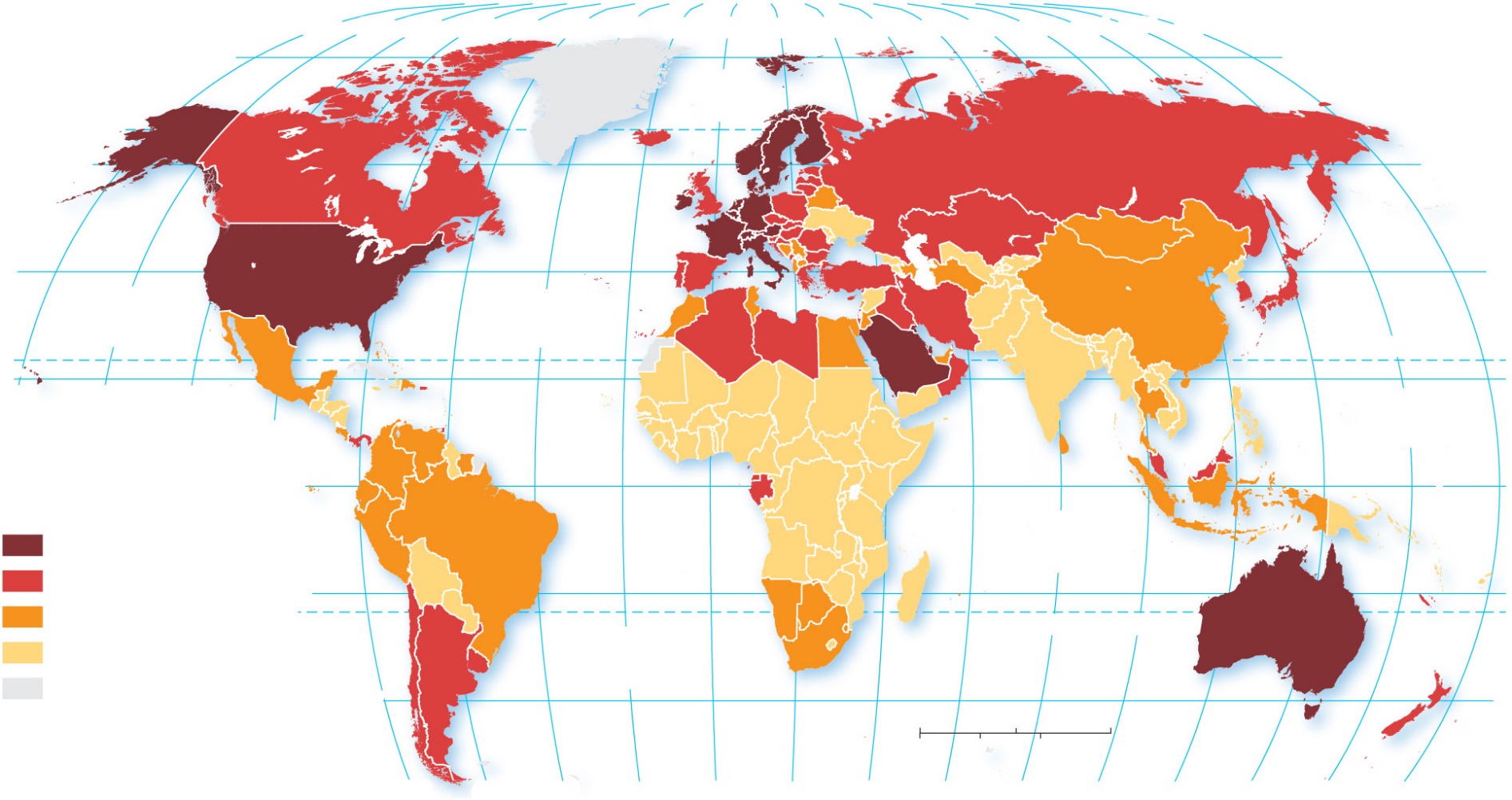 160°
140°
120°
100°
80°
60°
40°
20°
0°
20°
40°
60°
80°
100°
120°
140°
160°
180°
80°
80°
ARCTIC
OCEAN
60°
60°
40°
40°
PACIFIC
OCEAN
ATLANTIC
OCEAN
TROPIC OF CANCER
20°
20°
160°
140°
120°
PACIFIC
OCEAN
100°
GDP per person
employed (US$)
EQUATOR
0°
0°
INDIAN
OCEAN
$100,000 and above
$50,000–$99,999
20°
20°
$25,000–$49,999
TROPIC OF CAPRICORN
ATLANTIC
OCEAN
below $25,000
no data
40°
40°
0
1,500
3,000 Miles
0
3,000 Kilometers
1,500
40°
100°
120°
20°
20°
60°
80°
180°
40°
140°
160°
80°
60°
0°
10.1.3 Access to Knowledge (1 of 5)
To form the access to knowledge component of H D I, the U.N. combines two measures of years of schooling:
Years of school for adults
Expected years schooling for youth
Other measures of access to knowledge:
Pupil/teacher ratio
Literacy rate
10.1.3 Access to Knowledge (2 of 5)
Figure 10-8: Mean years of schooling is the average number of years people aged 25 or older have spent in school.
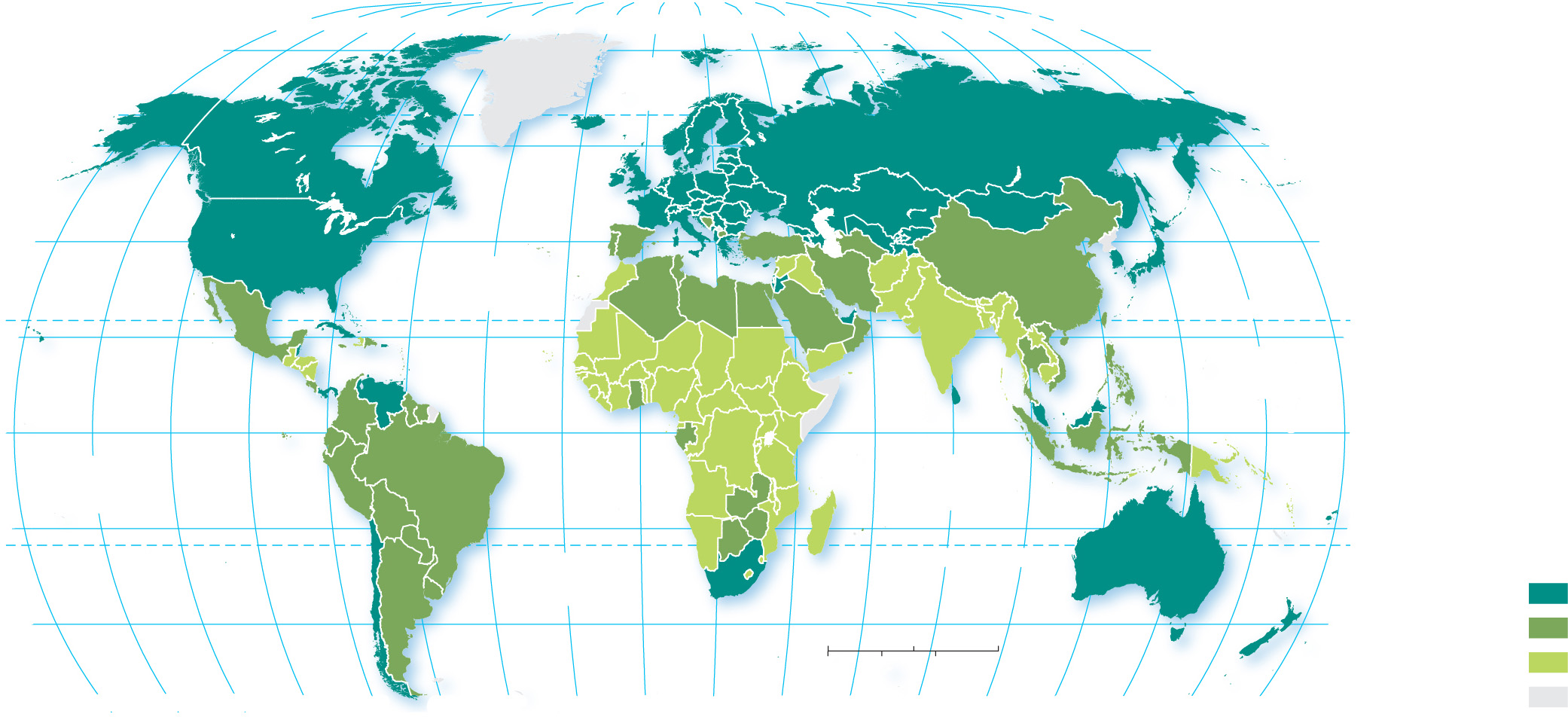 160°
140°
120°
100°
80°
60°
40°
20°
0°
20°
40°
60°
80°
100°
120°
140°
160°
180°
80°
80°
ARCTIC
OCEAN
60°
60°
40°
40°
ATLANTIC
OCEAN
TROPIC OF CANCER
20°
20°
PACIFIC
OCEAN
EQUATOR
0°
0°
INDIAN
OCEAN
PACIFIC
OCEAN
20°
20°
Mean years
of schooling
ATLANTIC
OCEAN
TROPIC OF CAPRICORN
10.0 and above
40°
40°
7.0–9.9
0
1,500
3,000 Miles
below 7.0
3,000 Kilometers
0
1,500
no data
160°
140°
120°
100°
80°
60°
40°
20°
0°
20°
40°
60°
80°
100°
120°
140°
160°
180°
10.1.3 Access to Knowledge (3 of 5)
Figure 10-9: Expected years of schooling is the average number of years today’s 5-year-olds are expected to be in school.
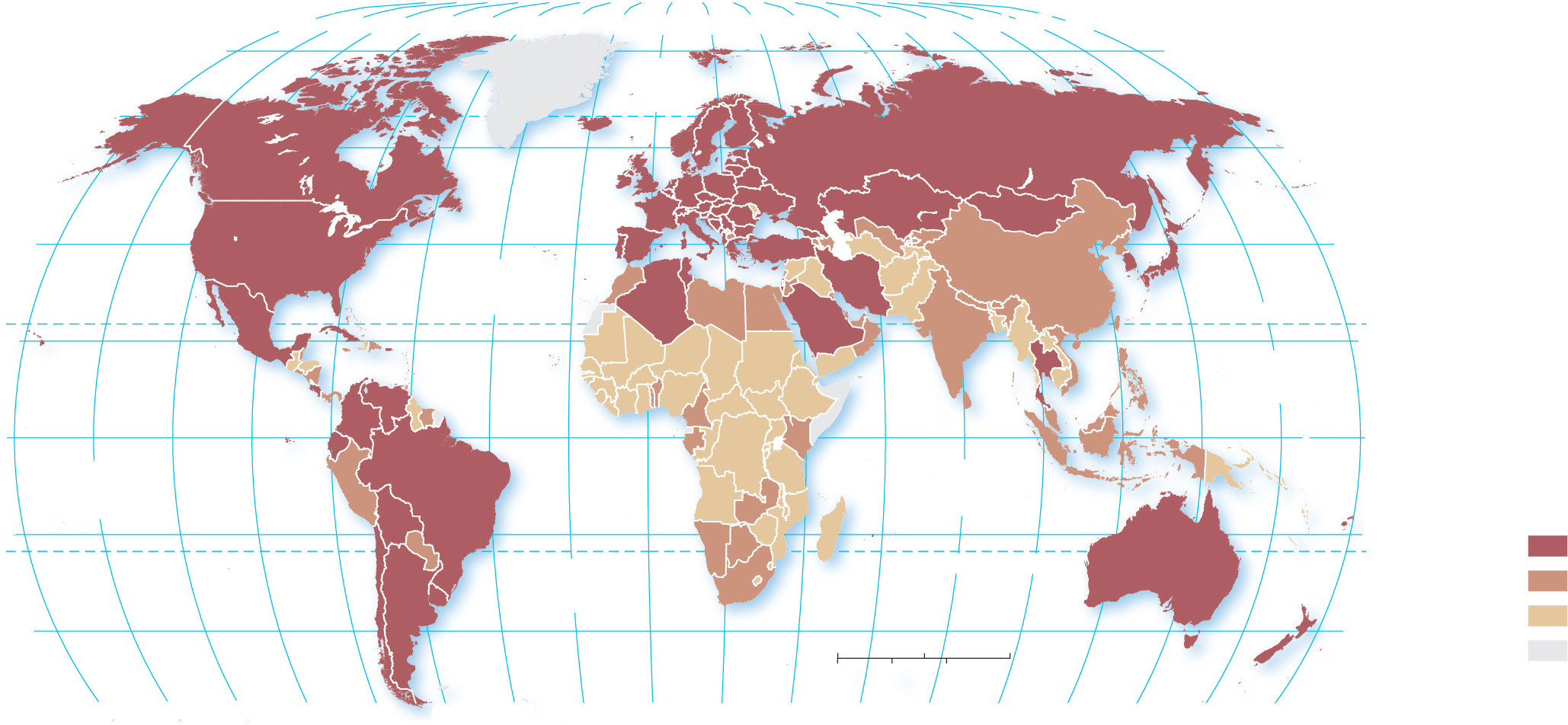 160°
140°
120°
100°
80°
60°
40°
20°
0°
20°
40°
60°
80°
100°
120°
140°
160°
180°
80°
80°
ARCTIC
OCEAN
60°
60°
40°
40°
ATLANTIC
OCEAN
TROPIC OF CANCER
20°
20°
PACIFIC
OCEAN
EQUATOR
0°
0°
INDIAN
OCEAN
PACIFIC
OCEAN
Expected years
of schooling
20°
20°
14 and above
TROPIC OF CAPRICORN
ATLANTIC
OCEAN
12–13.9
below 12
40°
40°
0
1,500
3,000 Miles
no data
3,000 Kilometers
0
1,500
160°
140°
120°
100°
80°
60°
40°
20°
0°
20°
40°
60°
80°
100°
120°
140°
160°
180°
10.1.3 Access to Knowledge (4 of 5)
Figure 10-10: The pupil/teacher ratio is another measure of access to knowledge. A high ratio is often see as a level of underdevelopment, whereas a low ratio is better for education access.
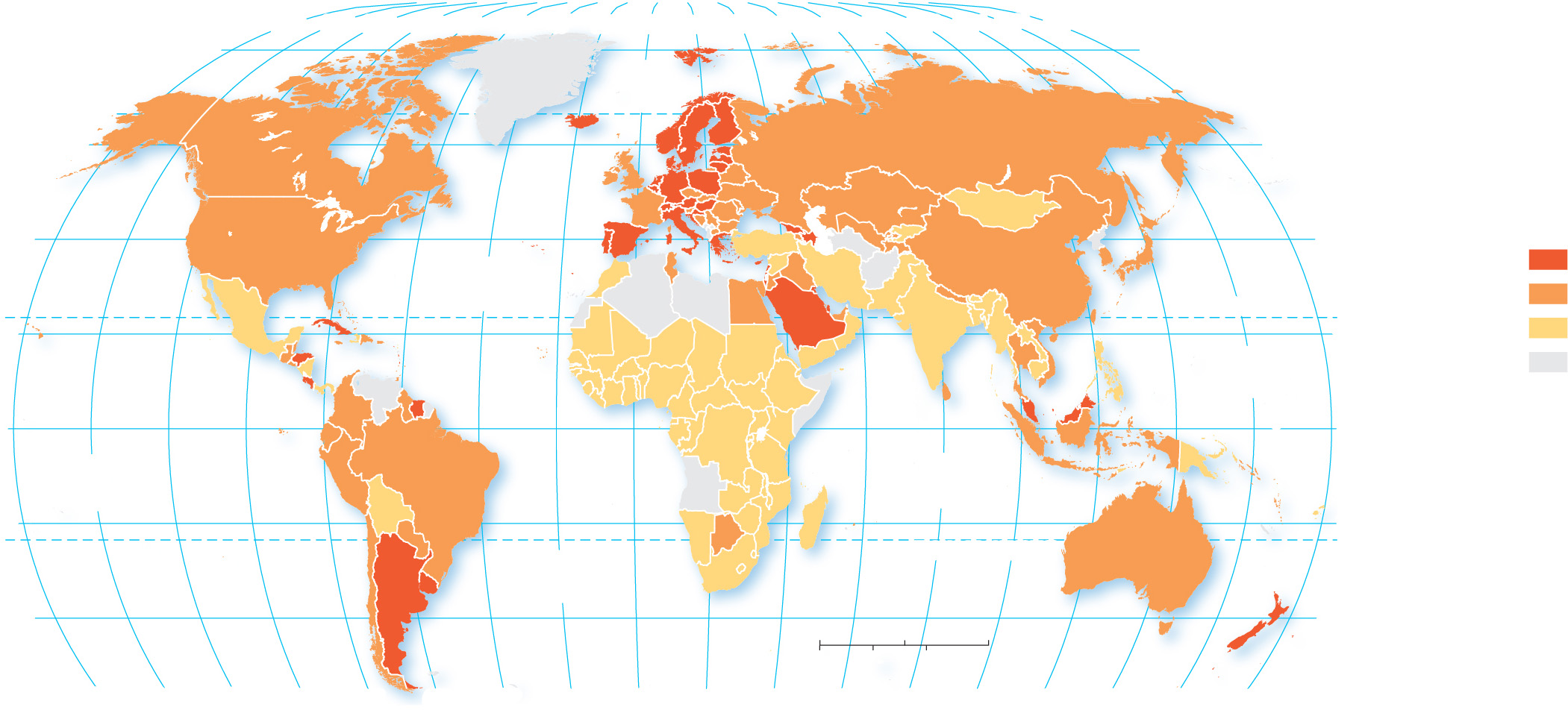 160°
140°
120°
100°
80°
60°
40°
20°
0°
20°
40°
60°
80°
100°
120°
140°
160°
180°
80°
80°
ARCTIC
OCEAN
60°
60°
Expected years
of schooling
40°
40°
14 and above
ATLANTIC
OCEAN
12–13.9
TROPIC OF CANCER
below 12
20°
20°
PACIFIC
OCEAN
no data
EQUATOR
0°
0°
PACIFIC
OCEAN
INDIAN
OCEAN
20°
20°
TROPIC OF CAPRICORN
ATLANTIC
OCEAN
40°
40°
0
1,500
3,000 Miles
3,000 Kilometers
0
1,500
160°
140°
120°
100°
80°
60°
40°
20°
0°
20°
40°
60°
80°
100°
120°
140°
160°
180°
10.1.3 Access to Knowledge (5 of 5)
Figure 10-11: The literacy rate is another measure of access to knowledge. Literacy rates in the developed world are near 100%.
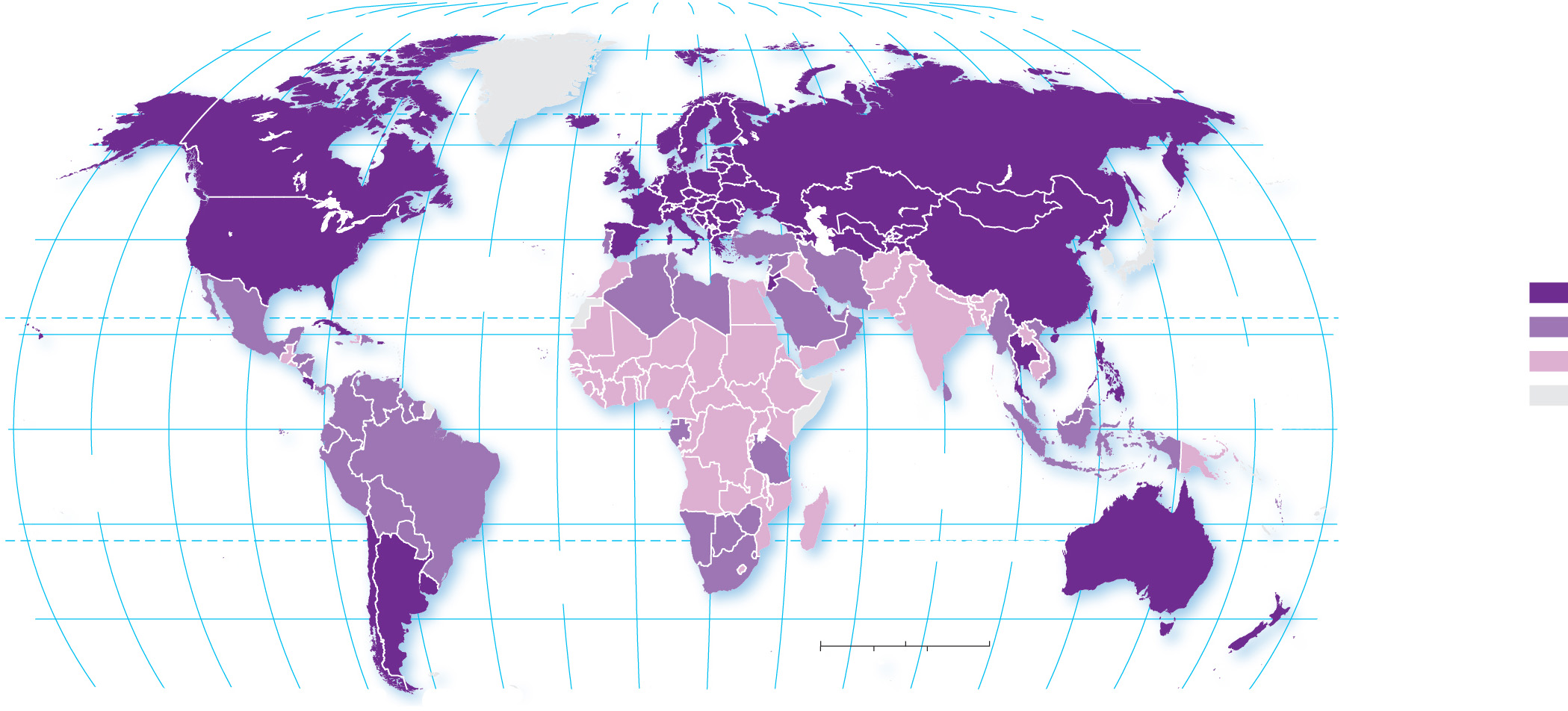 160°
140°
120°
100°
80°
60°
40°
20°
0°
20°
40°
60°
80°
100°
120°
140°
160°
180°
80°
80°
ARCTIC
OCEAN
60°
60°
40°
Percent literate,
age 15 and older
40°
ATLANTIC
OCEAN
96.0 and above
TROPIC OF CANCER
80.0–95.9
20°
20°
PACIFIC
OCEAN
below 80.0
no data
EQUATOR
0°
0°
PACIFIC
OCEAN
INDIAN
OCEAN
20°
20°
TROPIC OF CAPRICORN
ATLANTIC
OCEAN
40°
40°
0
1,500
3,000 Miles
3,000 Kilometers
0
1,500
160°
140°
120°
100°
80°
60°
40°
20°
0°
20°
40°
60°
80°
100°
120°
140°
160°
180°
10.1.4 Health and Welfare (1 of 5)
The U.N. has selected life expectancy at birth as the contributor to the H D I since it is one of the few measures which can be standardized
Other measures of wealth include:
access to consumer goods
motor vehicles per 1,000 persons
10.1.4 Health and Welfare (2 of 5)
Figure 10-12: Life expectancy at birth averages 79 in developed countries and 71 in developing countries.
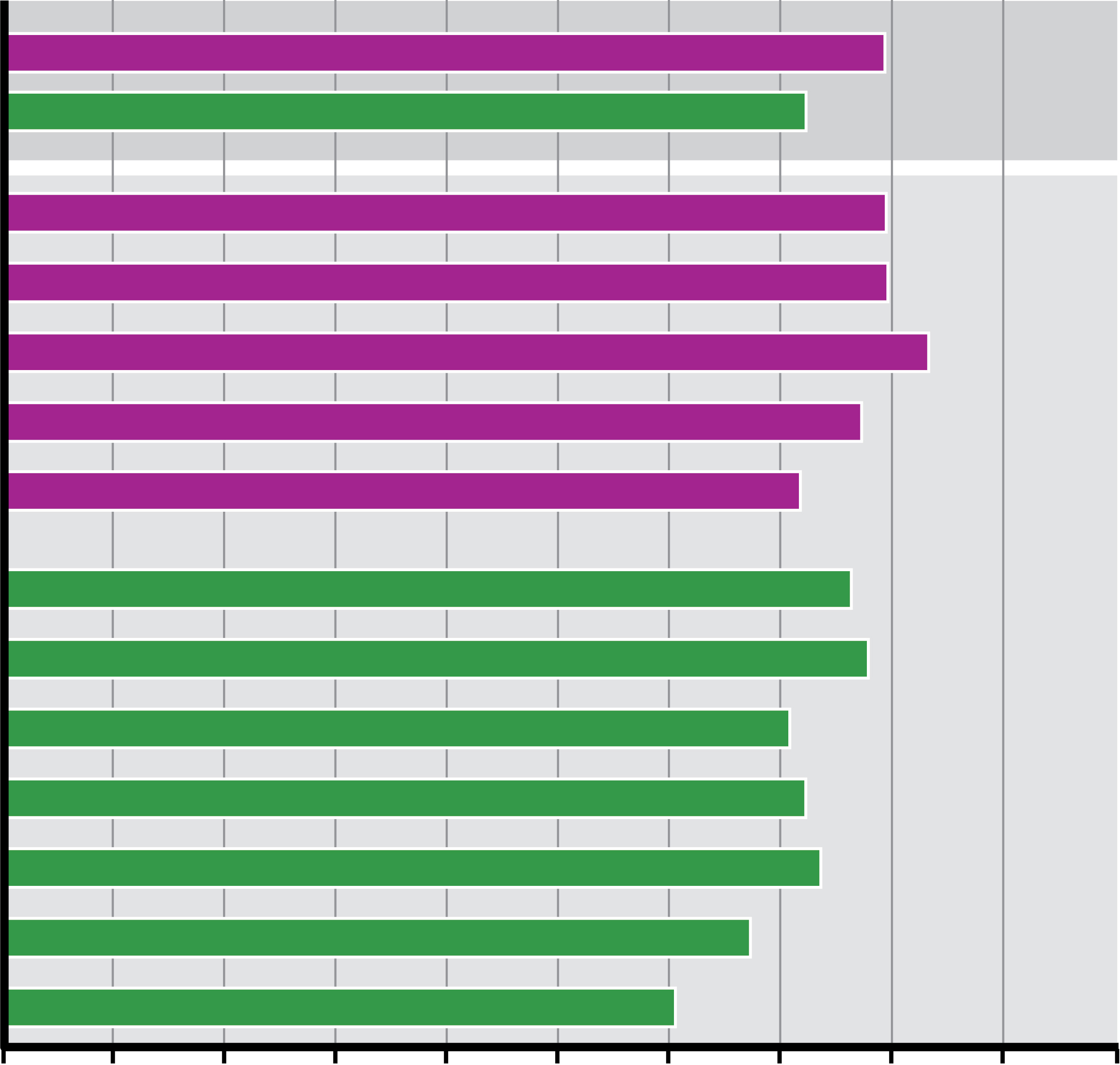 Developed
Developing
North America
Europe
Japan & South Korea
South Pacific
Russia
Latin America
East Asia
Southeast Asia
Central Asia
Southwest Asia & North Africa
South Asia
Sub-Saharan Africa
0
10
20
30
40
50
60
70
80
90
100
Life expectancy at birth (years)
10.1.4 Health and Welfare (3 of 5)
Figures 10-13: Medical services and access to medical services vary greatly between the developed world (Sweden, at left) and the developing world (Togo, at right).
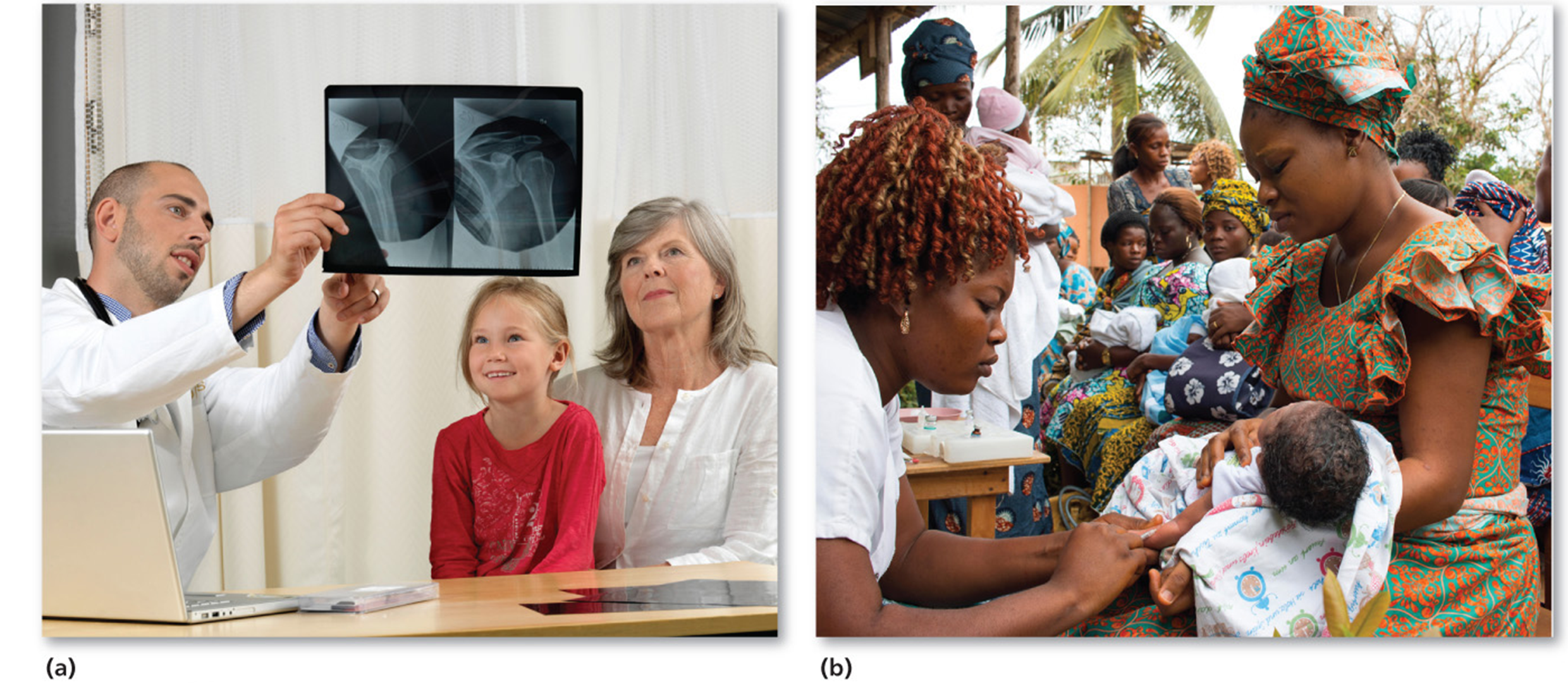 10.1.4 Health and Welfare (4 of 5)
Figure 10-14: The highest level of motor vehicle ownership is in North America and the lowest is in South Asia.
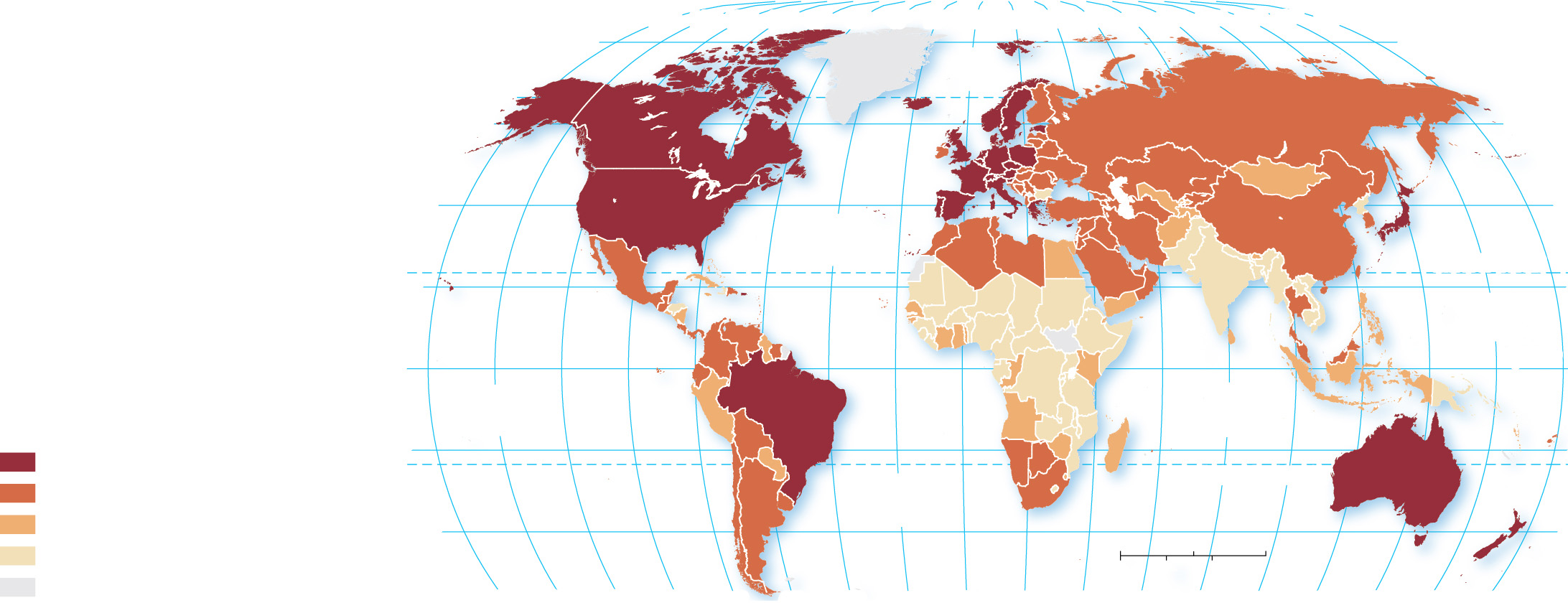 160°
140°
120°
100°
80°
60°
40°
20°
0°
20°
40°
60°
80°
100°
120°
140°
160°
180°
80°
80°
ARCTIC
OCEAN
60°
60°
40°
40°
ATLANTIC
OCEAN
TROPIC OF CANCER
20°
20°
PACIFIC
OCEAN
EQUATOR
0°
0°
PACIFIC
OCEAN
INDIAN
OCEAN
Motor vehicles
per 1,000 persons
20°
20°
500 and above
TROPIC OF CAPRICORN
ATLANTIC
OCEAN
100–499
25–99
40°
40°
0
1,500
3,000 Miles
below 25
3,000 Kilometers
0
1,500
no data
160°
140°
120°
100°
80°
60°
40°
20°
0°
20°
40°
60°
80°
100°
120°
140°
160°
180°
10.1.4 Health and Welfare (5 of 5)
Figure 10-15: Developed countries have much higher percentages of the population using the Internet than do developing countries.
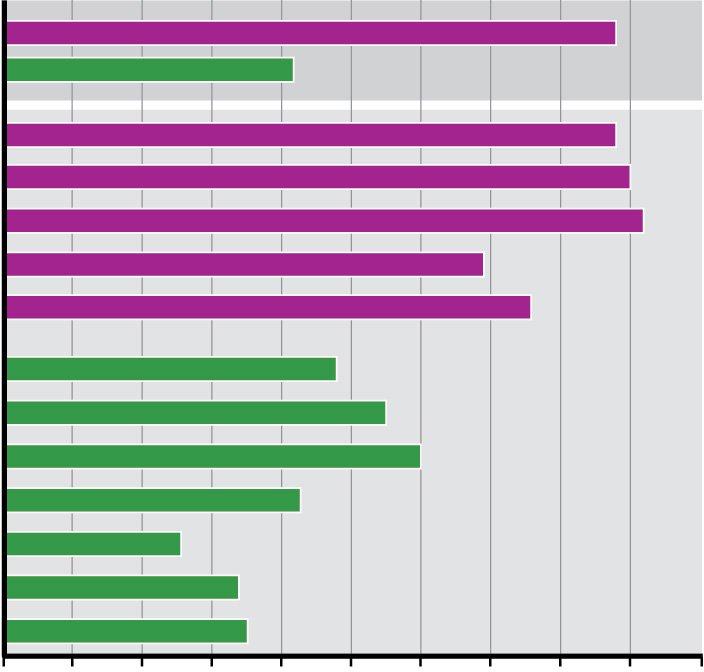 Developed
Developing
North America
Europe
Japan & South Korea
South Pacific
Russia
Latin America
East Asia
Southeast Asia
Central Asia
Southwest Asia & North Africa
South Asia
Sub-Saharan Africa
0
10
20
30
40
50
60
70
80
90
100
Internet users (%)
Key Issue 2: Where Are Inequalities in Development Found?
10.2.1 Unequal and Uneven Development
10.2.2 Inequality Within Countries
10.2.3 Gender Inequality
10.2.4 Gender Empowerment and Employment
10.2.5 Reproductive Health
10.2.1 Unequal and Uneven Development (1 of 6)
The Inequality-adjusted Human Development Index (I H D I) modifies the H D I to account for inequality within a country. If the I H D I is lower than the H D I, the country has some inequality; the greater the difference in the two measures, the greater the inequality
In the world-systems theory, the developed countries form a core area, whereas developing countries occupy the periphery
10.2.1 Unequal and Uneven Development (2 of 6)
Figure 10-16: The lower the score, the greater the inequality. Europe has the highest score, hence the least inequality. South Asia and sub-Saharan Africa have the lowest scores and therefore the greatest degree of inequality.
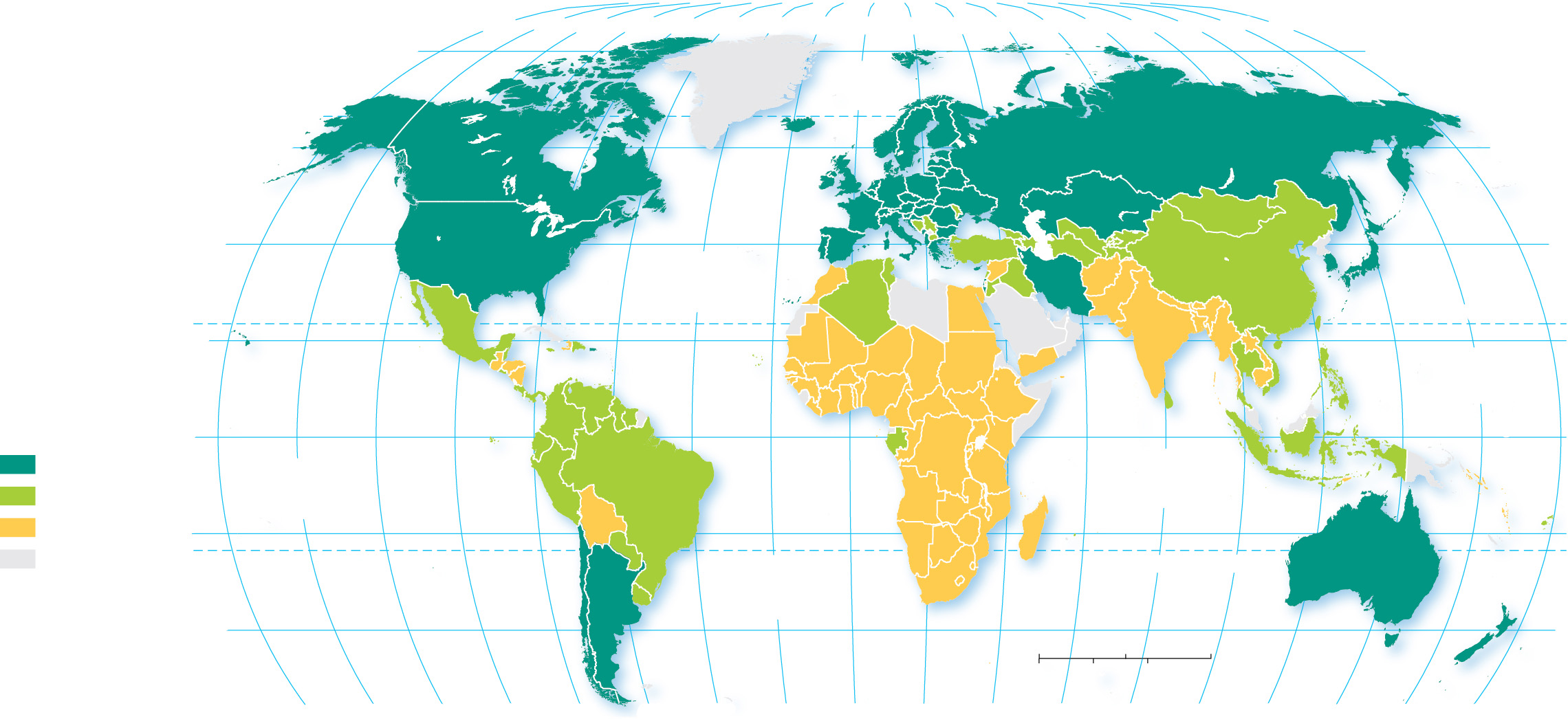 160°
140°
120°
100°
80°
60°
40°
20°
0°
20°
40°
60°
80°
100°
120°
140°
160°
180°
80°
80°
ARCTIC
OCEAN
60°
60°
40°
40°
ATLANTIC
OCEAN
TROPIC OF CANCER
20°
20°
PACIFIC
OCEAN
Inequality-adjusted HDI
EQUATOR
0°
0°
INDIAN
OCEAN
0.70 and above
PACIFIC
OCEAN
0.50–0.69
below 0.50
20°
20°
no data
TROPIC OF CAPRICORN
ATLANTIC
OCEAN
40°
40°
0
1,500
3,000 Miles
3,000 Kilometers
0
1,500
160°
140°
120°
100°
80°
60°
40°
20°
0°
20°
40°
60°
80°
100°
120°
140°
160°
180°
10.2.1 Unequal and Uneven Development (3 of 6)
Figure 10-17: South Asia and sub-Saharan Africa have the lowest scores and therefore the greatest degree of inequality.
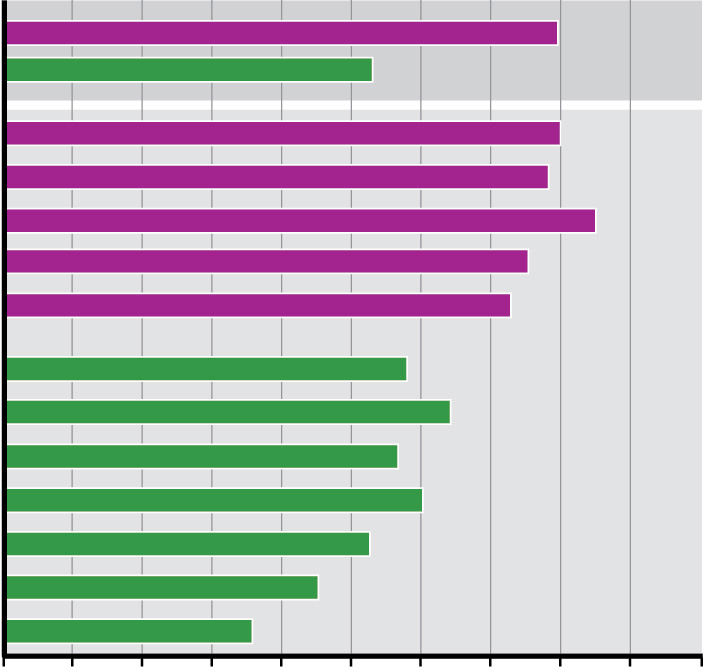 Developed
Developing
North America
Europe
Japan & South Korea
South Pacific
Russia
Latin America
East Asia
Southeast Asia
Central Asia
Southwest Asia & North Africa
South Asia
Sub-Saharan Africa
0
0.1
0.2
0.3
0.4
0.5
0.6
0.7
0.8
0.9
1.0
Inequality-adjusted Human Development Index
10.2.1 Unequal and Uneven Development (4 of 6)
Figure 10-18: In a world-systems perspective, North America and Europe form the developed core, and the developing countries form the periphery.
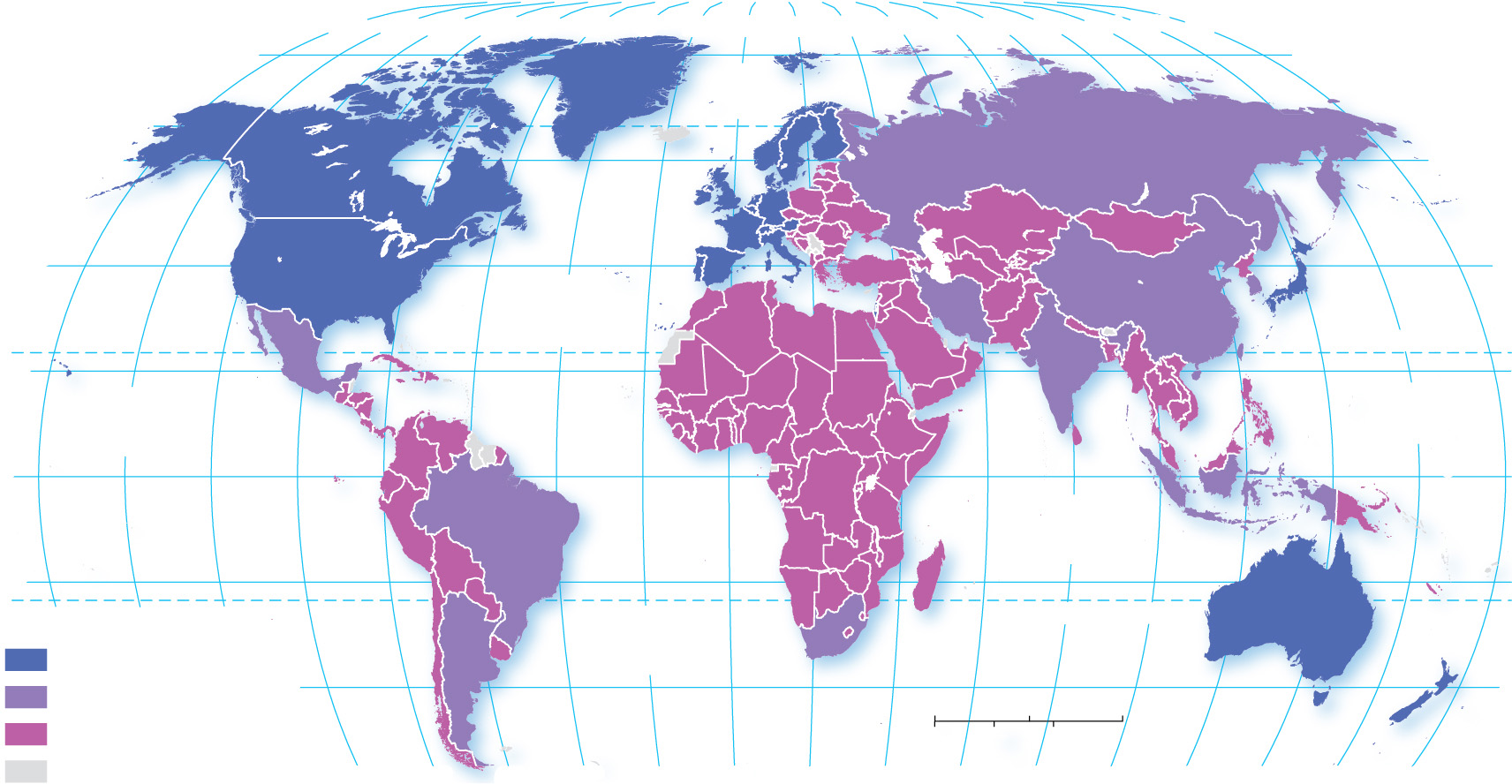 160°
140°
120°
100°
80°
60°
40°
20°
0°
20°
40°
60°
80°
100°
120°
140°
160°
180°
80°
80°
ARCTIC
OCEAN
60°
60°
40°
40°
ATLANTIC
OCEAN
TROPIC OF CANCER
20°
20°
PACIFIC
OCEAN
PACIFIC
OCEAN
EQUATOR
0°
0°
INDIAN
OCEAN
20°
20°
TROPIC OF CAPRICORN
ATLANTIC
OCEAN
160°
140°
120°
Core
40°
40°
Semi-periphery
0
1,500
3,000 Miles
Periphery
0
3,000 Kilometers
1,500
Other
100°
80°
60°
40°
20°
0°
20°
40°
60°
80°
100°
120°
140°
160°
180°
10.2.1 Unequal and Uneven Development (5 of 6)
Figure 10-19: The spatial relationship of the core and periphery is more apparent in a world map projection centered on the North Pole.
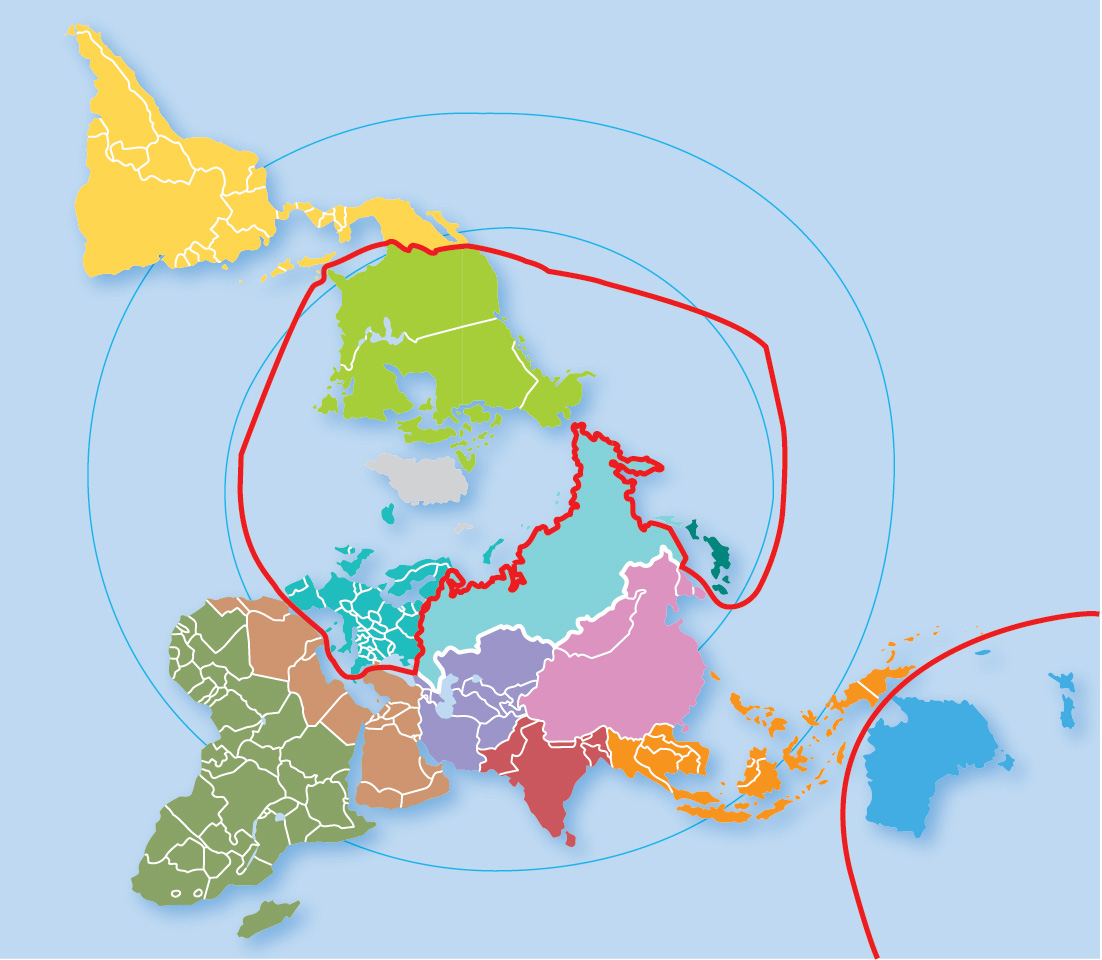 0°
LATIN
AMERICA
30°
NORTH
AMERICA
DEVELOPED
North
Pole
DEVELOPING
+
0°
0°
30°
30°
JAPAN
EUROPE
RUSSIA
EAST
ASIA
SOUTHWEST ASIA &
NORTH AFRICA
CENTRAL
ASIA
SOUTH
ASIA
SUB-SAHARAN
AFRICA
SOUTH
PACIFIC
SOUTHEAST
ASIA
DEVELOPED
10.2.1 Unequal and Uneven Development (6 of 6)
Figure 10-20: Used cars are being exported from a core country (Germany) to a periphery country (Benin) illustrate the divide between wealthy core and poorer periphery.
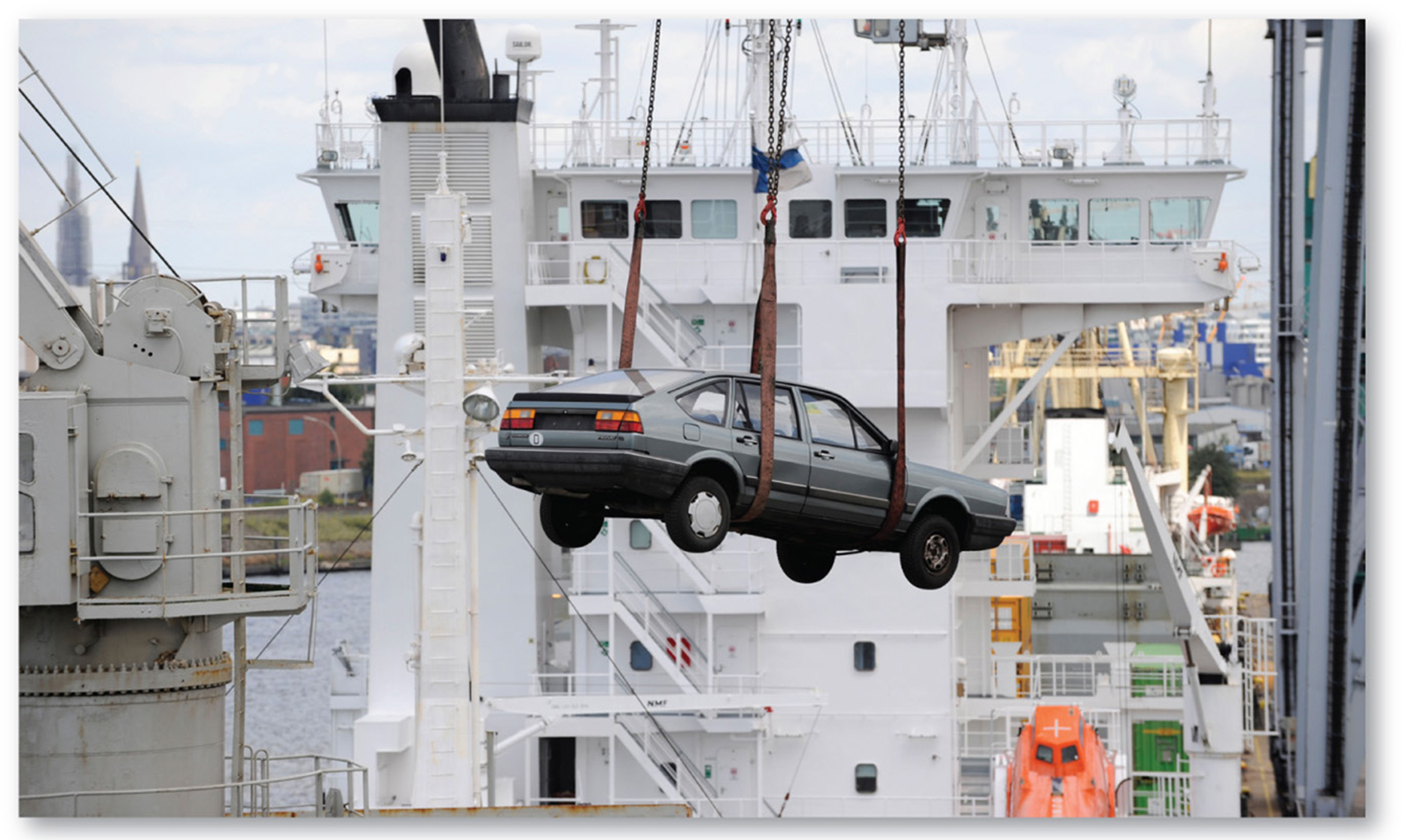 10.2.2 Inequality Within Countries (1 of 7)
Inequality exists within regions of both developed and developing countries
Brazil—wealthy south and impoverished north
Turkey—wealthier western urban areas
United Kingdom—wealth concentrated around London
United States—northern/western states wealthier but gap with poorer southern states has closed in the last half-century
10.2.2 Inequality Within Countries (2 of 7)
Figure 10-21: Turkey’s wealthiest regions are around Istanbul.
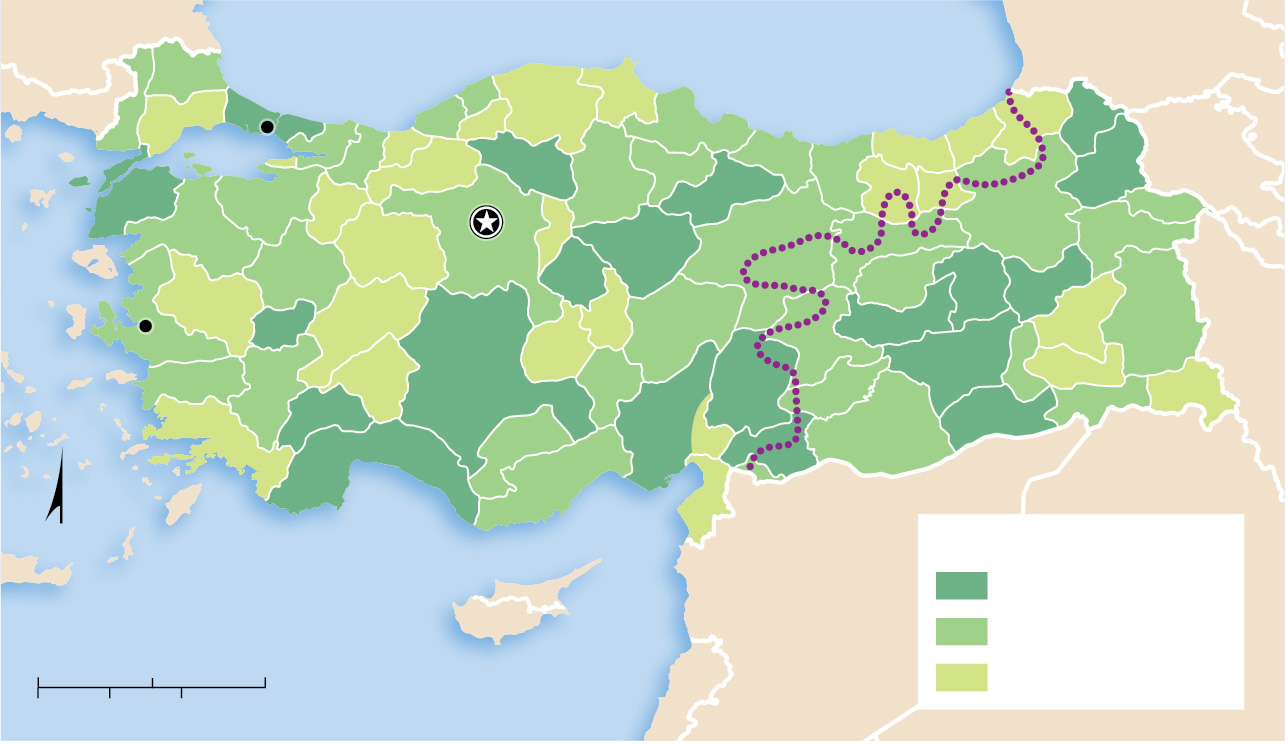 BULGARIA
Black Sea
GEORGIA
Istanbul
GREECE
ARMENIA
Ankara
IRAN
Izmir
Kurdish dominance
IRAQ
GDP per capita in US$
N
above $10,000
SYRIA
Mediterranean Sea
CYPRUS
$7,000–$9,999
0
100
200 Miles
below $7,000
LEBANON
0
100
200 Kilometers
10.2.2 Inequality Within Countries (3 of 7)
Figure 10-22: Brazil’s wealth is concentrated in the south and east, especially along the coast.
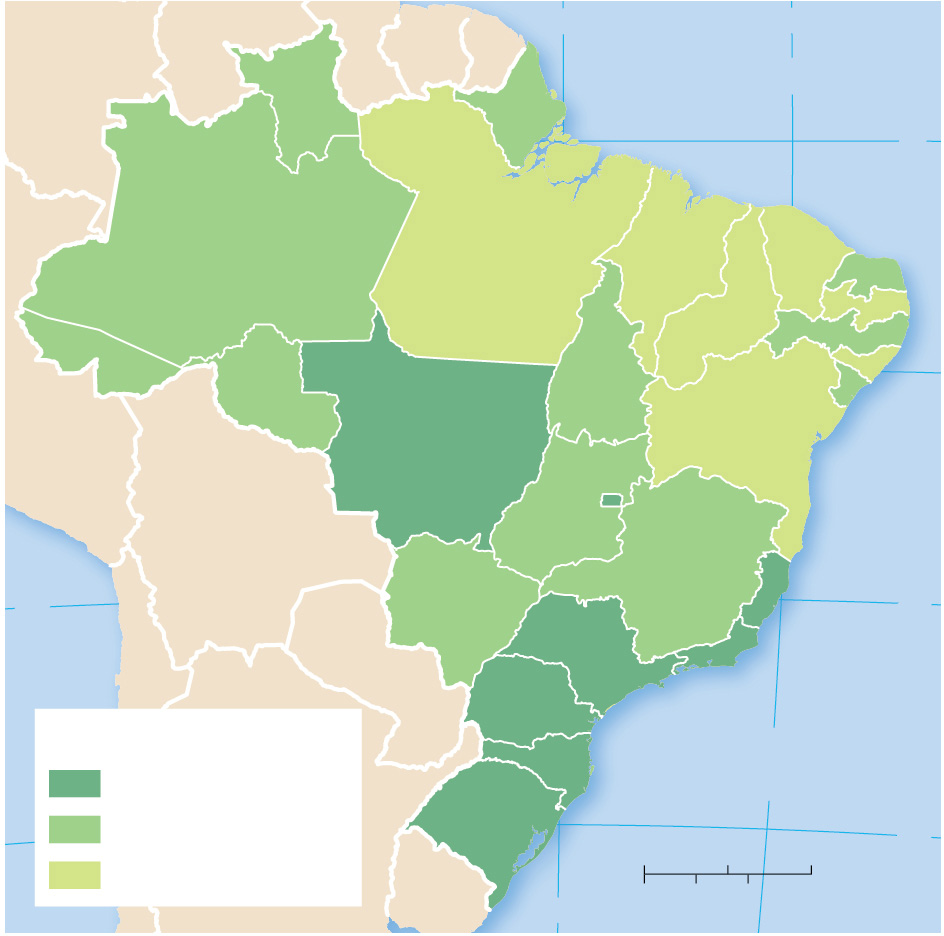 50°
40°
RORAIMA
ATLANTIC OCEAN
AMAPÁ
EQUATOR
0°
RIO GRANDE
DO NORTE
AMAZONAS
PARÁ
MARANHÃO
CEARÁ
PARAÍBA
PIAUÍ
PERNAMBUCO
ACRE
ALAGOAS
TOCANTINS
SERGIPE
RONDÔNIA
BAHIA
MATO GROSSO
DISTRITO
GOIÁS
FEDERAL
MINAS GERAIS
ESPÍRITO SANTO
MATO GROSSO
20°
20°
DO SUL
SÃO PAULO
RIO DE
JANEIRO
PARANÁ
GDP per capita in US$
ATLANTIC
SANTA CATARINA
$10,000 and above
OCEAN
RIO GRANDE
$5,000–$9,999
DO SUL
30°
0
250
500 Miles
below $5,000
0
250
500 Kilometers
50°
10.2.2 Inequality Within Countries (4 of 7)
Figure 10-23: The division of wealth is striking in Brazil. Tourists in Rio de Janeiro take photos with a background of slum housing (known in Brazil as favelas).
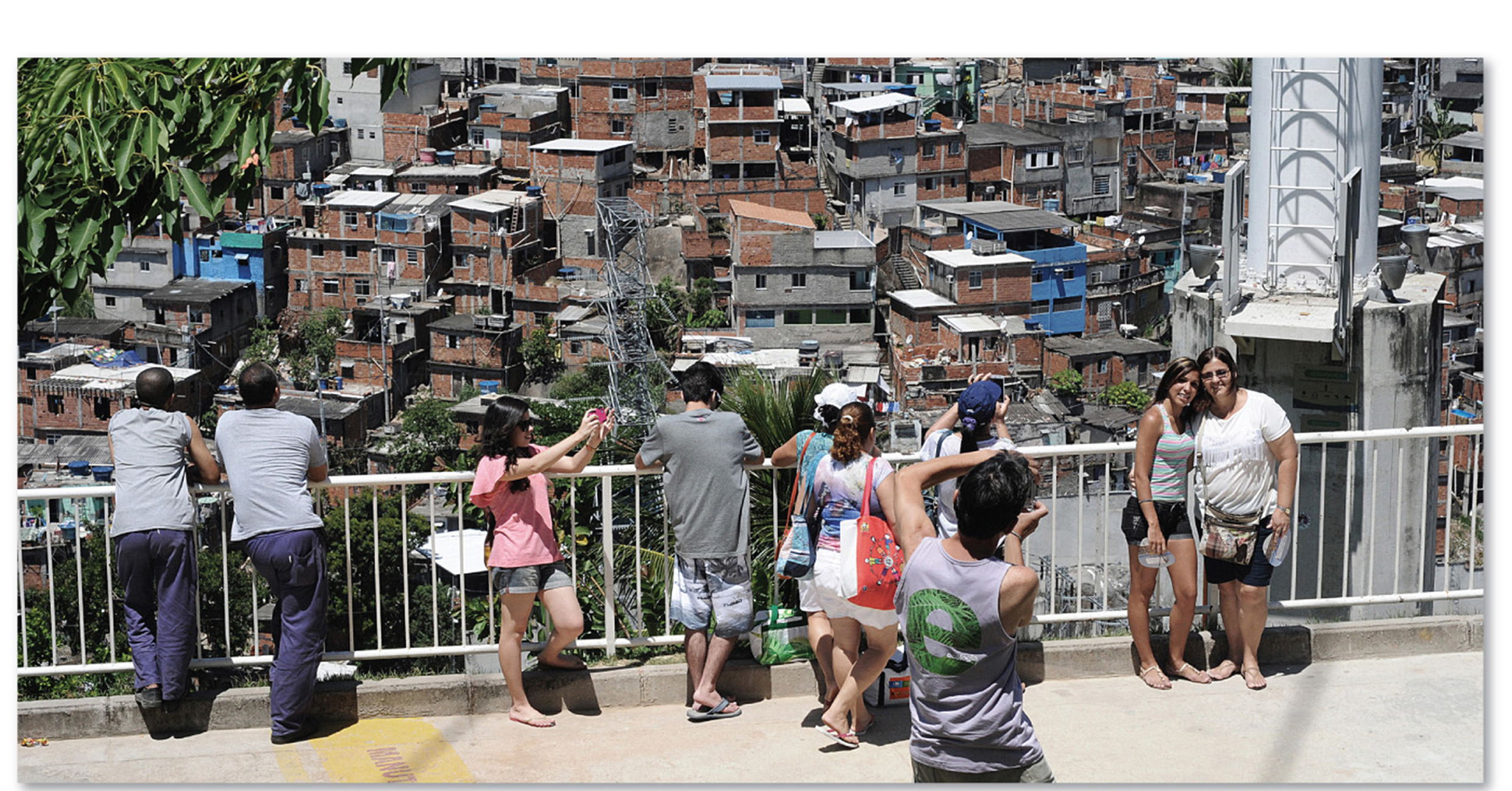 10.2.2 Inequality Within Countries (5 of 7)
Figure 10-24: Median household income is higher in the south, in particular around London, than in the north of the United Kingdom.
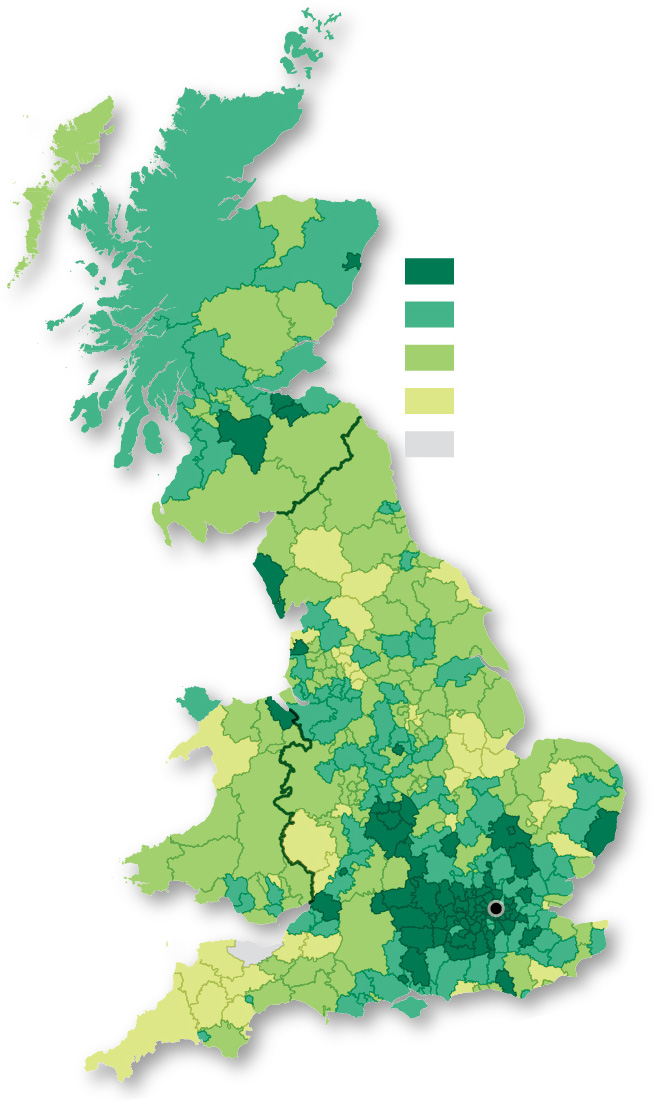 Gross annual income(British pounds)
28,600 and above
SCOTLAND
26,000–28,599
23,400–25,999
below 23,400
no data
WALES
ENGLAND
London
10.2.2 Inequality Within Countries (6 of 7)
Figure 10-25: In 1950, (a) southern states had much lower average incomes than the north and west. In 2015, (b) regional differences in income are lower.
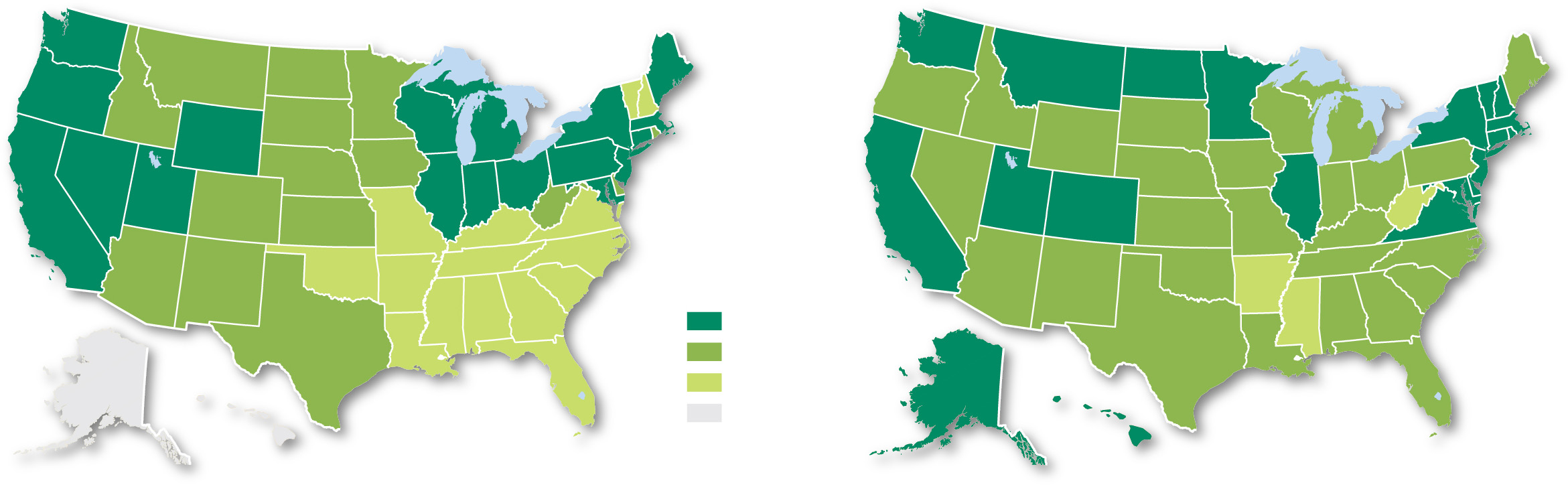 Median income
as a percent of
national income
100 and above
80–99.9
below 80
no data
(a) 1950
(b) 2015
10.2.2 Inequality Within Countries (7 of 7)
Figure 10-27: The share of wealth held by the richest 1% has increased in the United States and United Kingdom since about 1980.
25
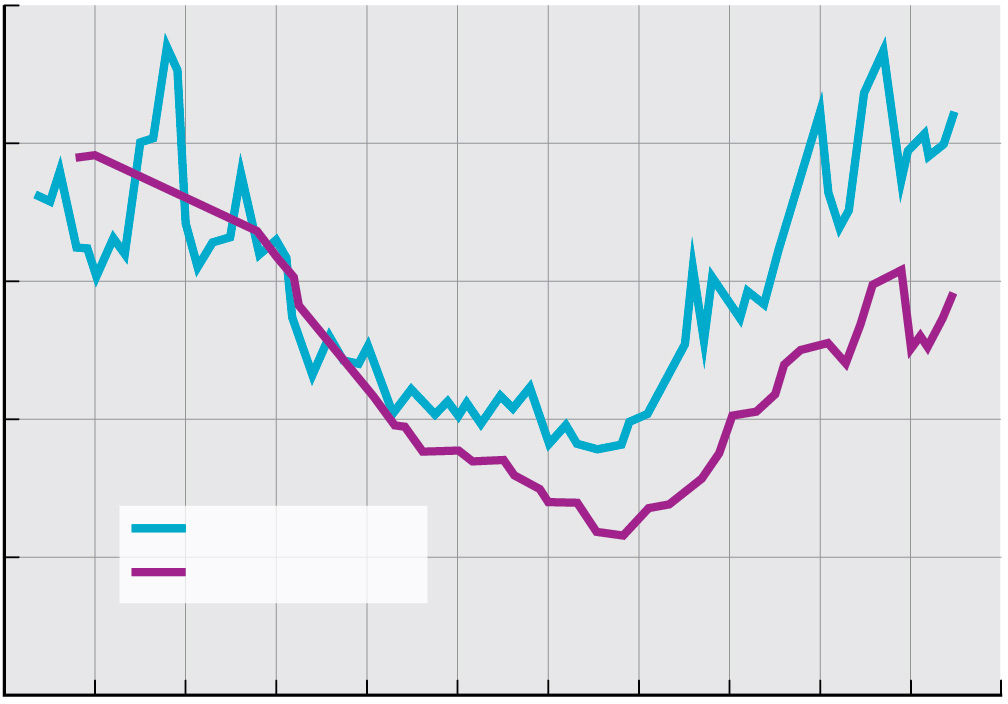 20
15
Percent (%)
15
United States
5
United Kingdom
0
1910
1920
1930
1940
1950
1960
1970
1980
1990
2000
2010
2020
Year
10.2.3 Gender Inequality (1 of 4)
The Gender Inequality Index (G I I) measures the gender gap in the level of achievement in three dimensions:
Reproductive health
Female empowerment
Female labor force participation
The Gender Development Index (G D I) measures the gender gap in the level of achievement for the three dimensions of the H D I: income, education, and life expectancy
10.2.3 Gender Inequality (2 of 4)
Figure 10-28: The G I I is composed of measures of reproductive health, empowerment, and the labor market. Larger numbers indicate greater gender inequality.
Gender Inequality Index
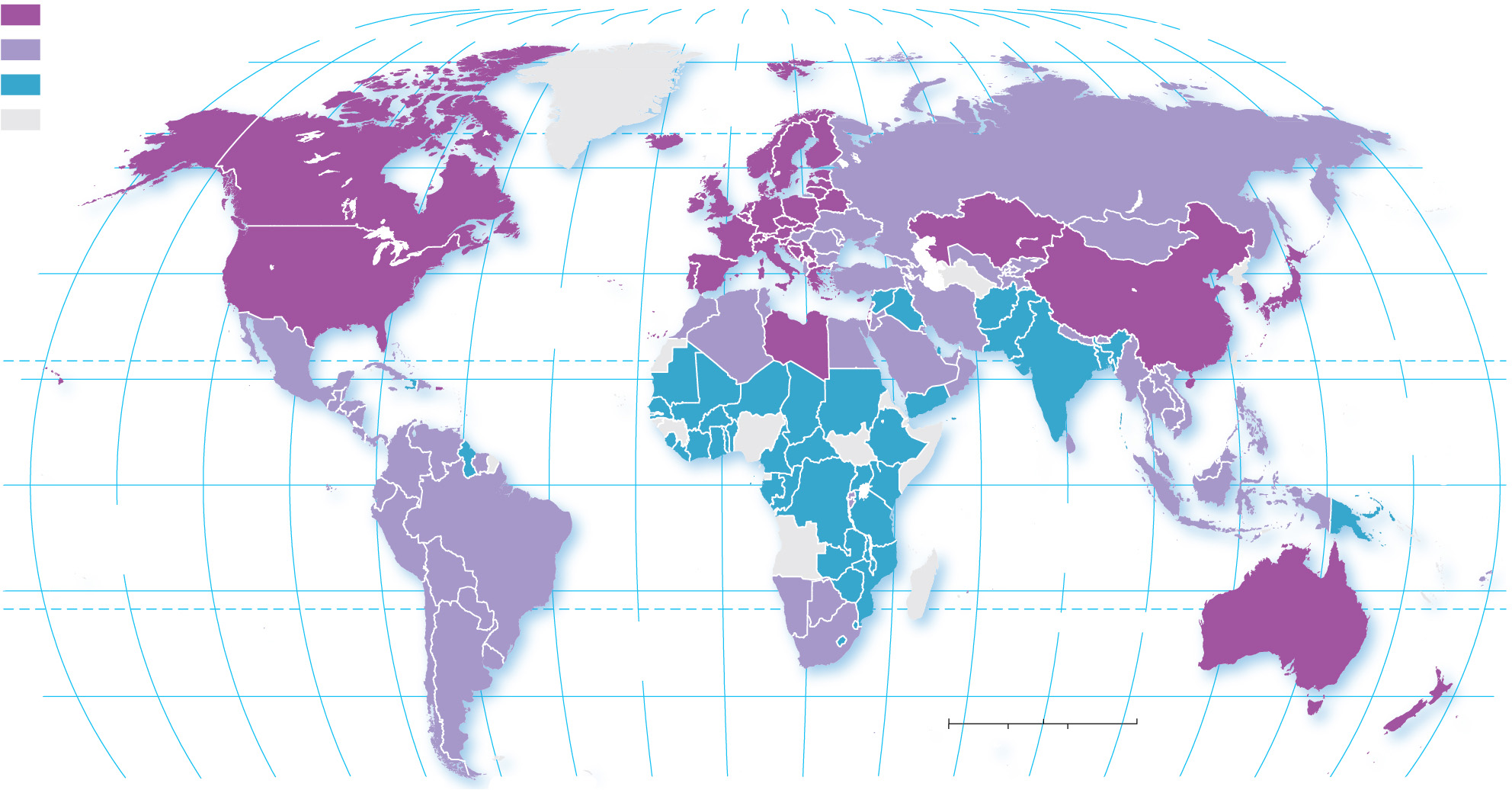 below 0.20
160°
140°
120°
100°
80°
60°
40°
20°
0°
20°
40°
60°
80°
100°
120°
140°
160°
180°
0.20–0.49
80°
80°
0.50 and above
ARCTIC
OCEAN
no data
60°
60°
40°
40°
ATLANTIC
OCEAN
TROPIC OF CANCER
20°
20°
PACIFIC
OCEAN
EQUATOR
0°
0°
INDIAN
OCEAN
PACIFIC
OCEAN
20°
20°
TROPIC OF CAPRICORN
ATLANTIC
OCEAN
40°
40°
0
1,500
3,000 Miles
3,000 Kilometers
0
1,500
160°
140°
120°
100°
80°
60°
40°
20°
0°
20°
40°
60°
80°
100°
120°
140°
160°
180°
10.2.3 Gender Inequality (3 of 4)
Figure 10-30: The G D I is a measure of how unequal women are relative to men on the measures used in the H D I.
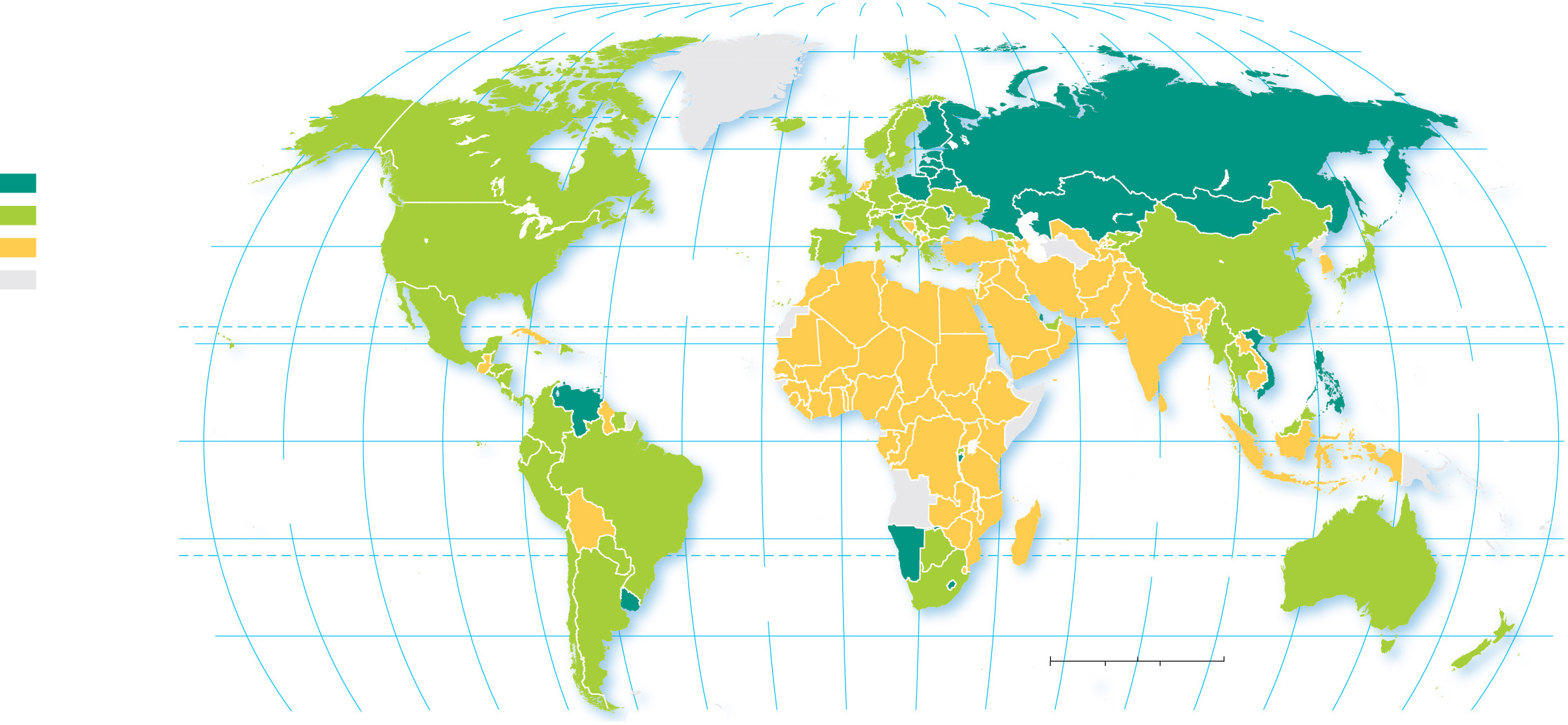 160°
140°
120°
100°
80°
60°
40°
20°
0°
20°
40°
60°
80°
100°
120°
140°
160°
180°
80°
80°
ARCTIC
OCEAN
Gender Development
Index
60°
60°
1.0 and above
0.95–0.99
below 0.95
40°
40°
ATLANTIC
OCEAN
no data
TROPIC OF CANCER
20°
20°
PACIFIC
OCEAN
EQUATOR
0°
0°
INDIAN
OCEAN
PACIFIC
OCEAN
20°
20°
TROPIC OF CAPRICORN
ATLANTIC
OCEAN
40°
40°
0
1,500
3,000 Miles
3,000 Kilometers
0
1,500
160°
140°
120°
100°
80°
60°
40°
20°
0°
20°
40°
60°
80°
100°
120°
140°
160°
180°
10.2.3 Gender Inequality (4 of 4)
Figure 10-31: Increased gender equality is a trend in most countries of the world.
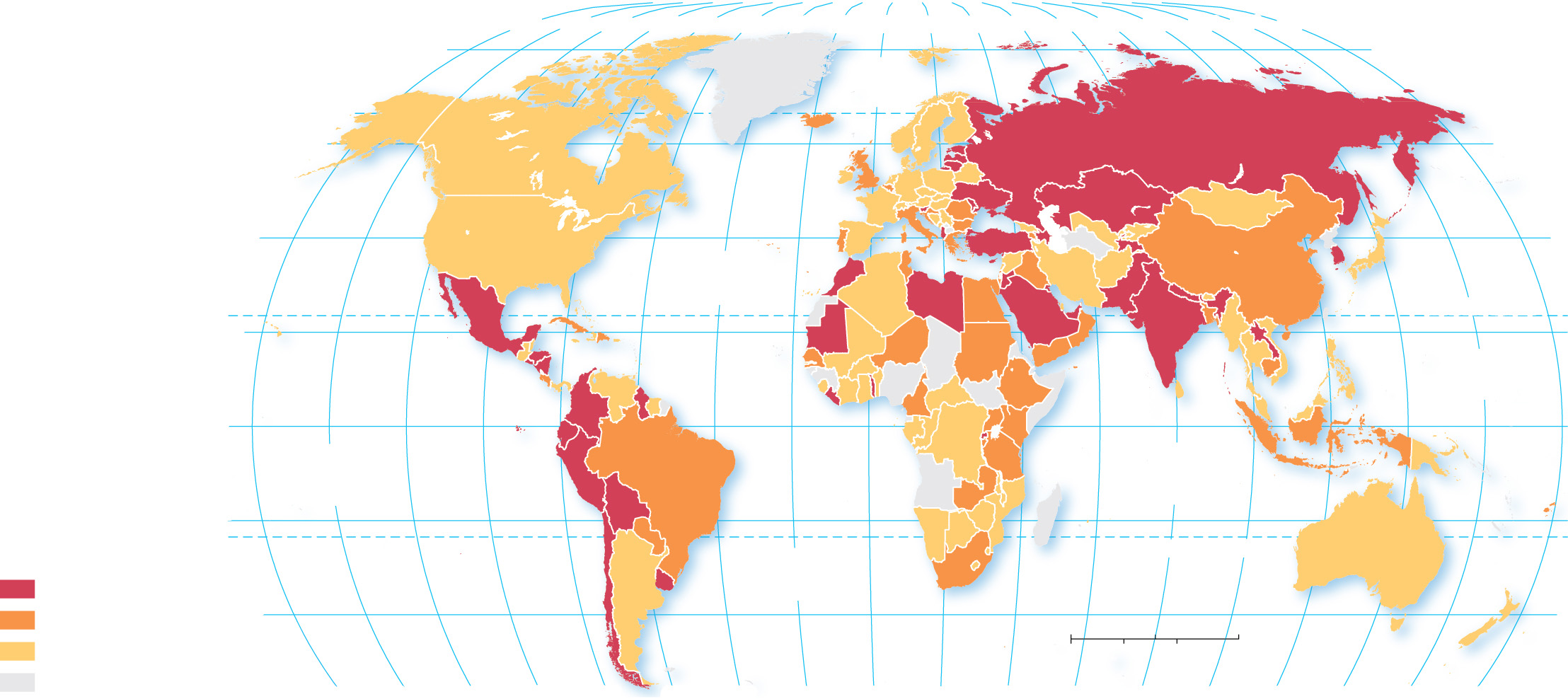 160°
140°
120°
100°
80°
60°
40°
20°
0°
20°
40°
60°
80°
100°
120°
140°
160°
180°
80°
80°
ARCTIC
OCEAN
60°
60°
40°
40°
ATLANTIC
OCEAN
TROPIC OF CANCER
20°
20°
PACIFIC
OCEAN
EQUATOR
0°
0°
PACIFIC
OCEAN
INDIAN
OCEAN
20°
20°
Change in Gender
Inequality Index,
1990s–2015
TROPIC OF CAPRICORN
ATLANTIC
OCEAN
decrease 0.15 and above
40°
40°
decrease 0.10–0.14
0
1,500
3,000 Miles
decrease below 0.10 or increase
3,000 Kilometers
0
1,500
no data
160°
140°
120°
100°
80°
60°
40°
20°
0°
20°
40°
60°
80°
100°
120°
140°
160°
180°
10.2.4 Gender Empowerment and Employment (1 of 5)
The empowerment dimension of G I I is measured by two indicators—the percentage of seats held by women in the national legislature and the percentage of women who have completed some secondary school
The female labor force participation rate is the percentage of women holding full-time jobs outside the home. Women in developed countries are more likely than women in developing countries to hold full-time jobs outside the home
10.2.4 Gender Empowerment and Employment (2 of 5)
Figure 10-32: Rwanda has the highest percentage of women in the world serving in a national legislature.
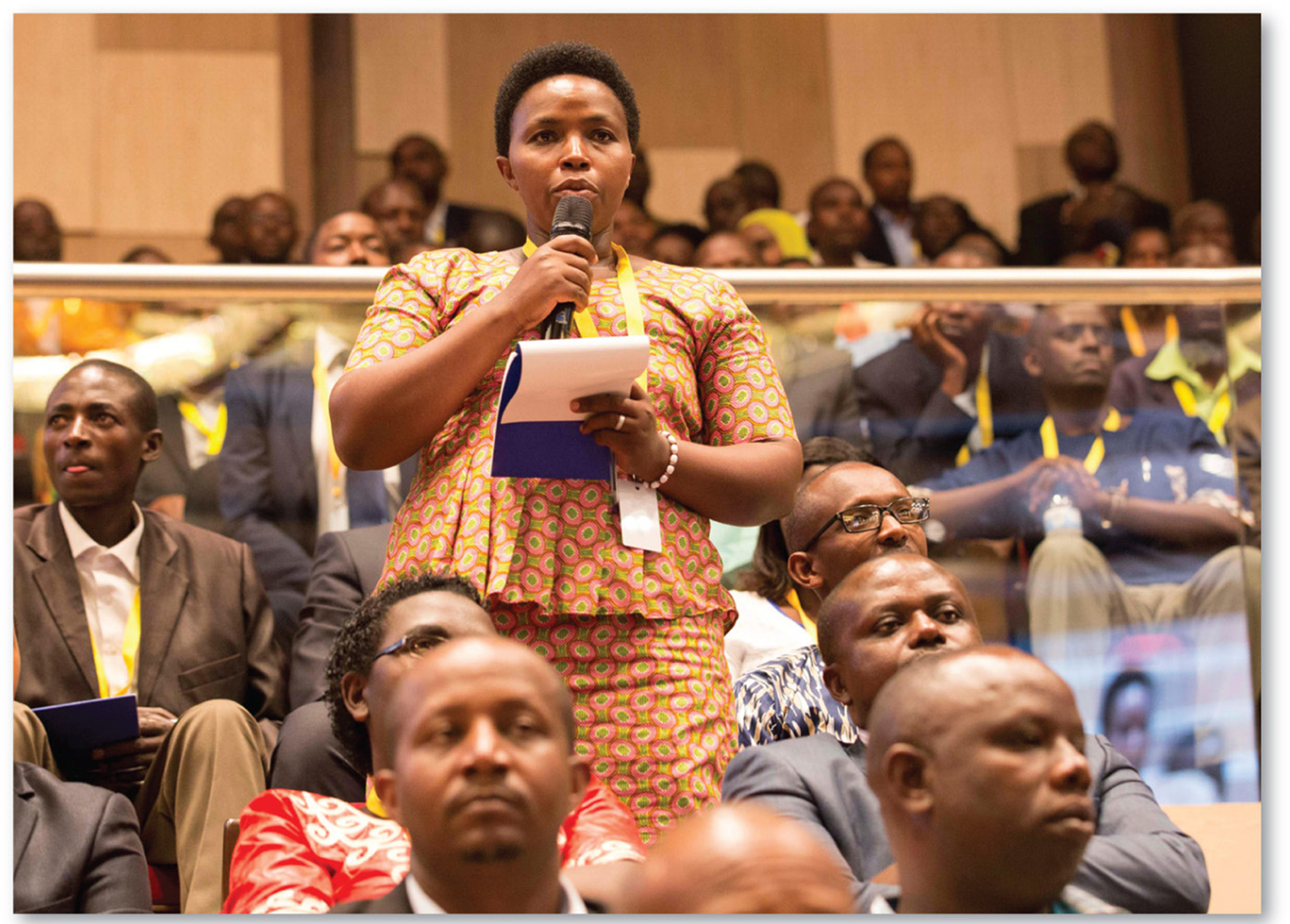 10.2.4 Gender Empowerment and Employment (3 of 5)
Figure 10-33: One measure of female empowerment is the percentage of seats held by women in a country’s national legislative body.
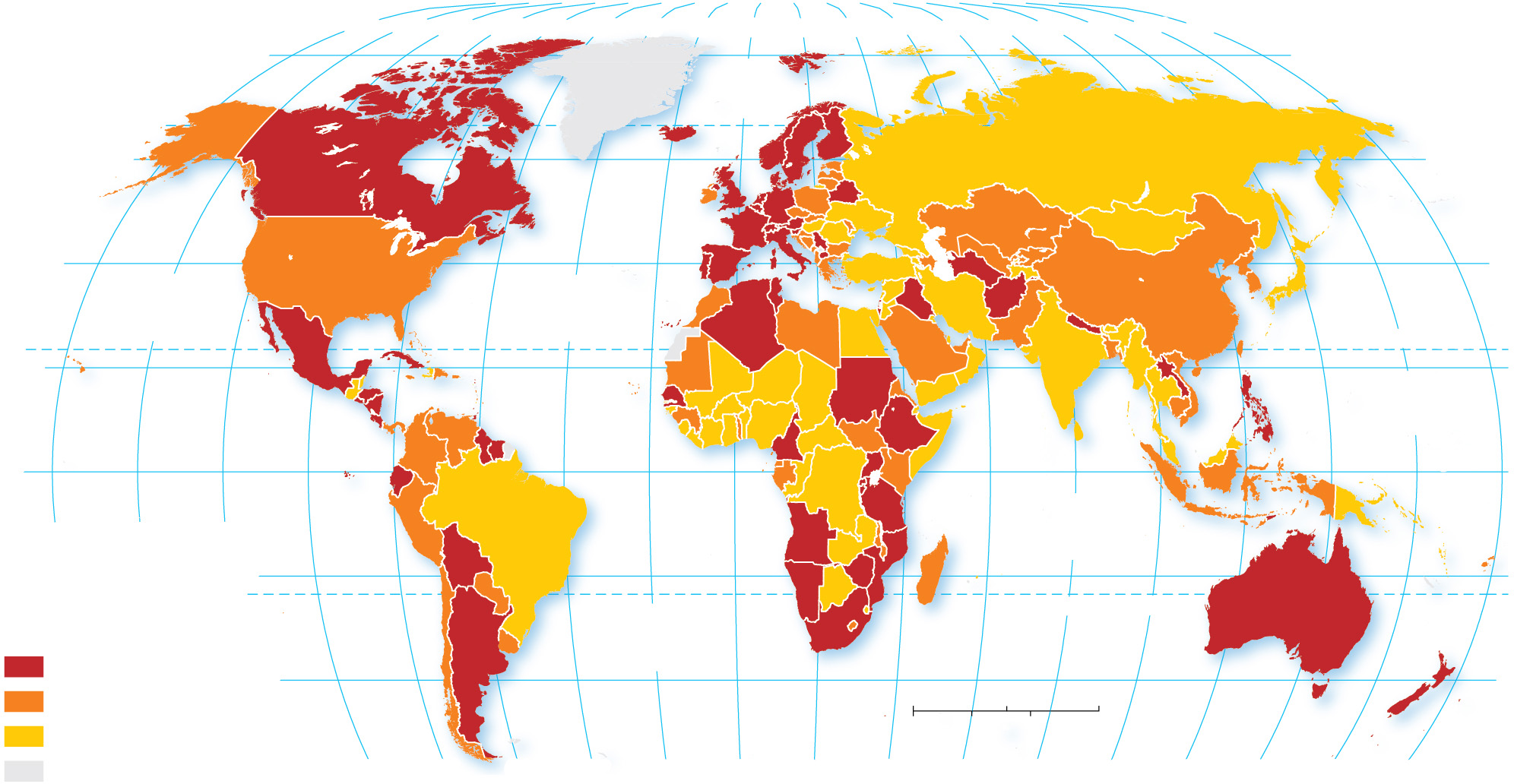 160°
140°
120°
100°
80°
60°
40°
20°
0°
20°
40°
60°
80°
100°
120°
140°
160°
180°
80°
80°
ARCTIC
OCEAN
60°
60°
40°
40°
PACIFIC
OCEAN
ATLANTIC
OCEAN
TROPIC OF CANCER
20°
20°
PACIFIC
OCEAN
EQUATOR
0°
0°
INDIAN
OCEAN
160°
140°
120°
20°
20°
Percent seats in
legislature held
by women
TROPIC OF CAPRICORN
ATLANTIC
OCEAN
25 and above
40°
40°
0
1,500
3,000 Miles
15–24
3,000 Kilometers
0
1,500
below 15
no data
100°
80°
60°
40°
20°
0°
20°
40°
60°
80°
100°
120°
140°
160°
180°
10.2.4 Gender Empowerment and Employment (4 of 5)
Figure 10-34: Female labor force participation as a percentage of male participation is a measure of gender inequality.
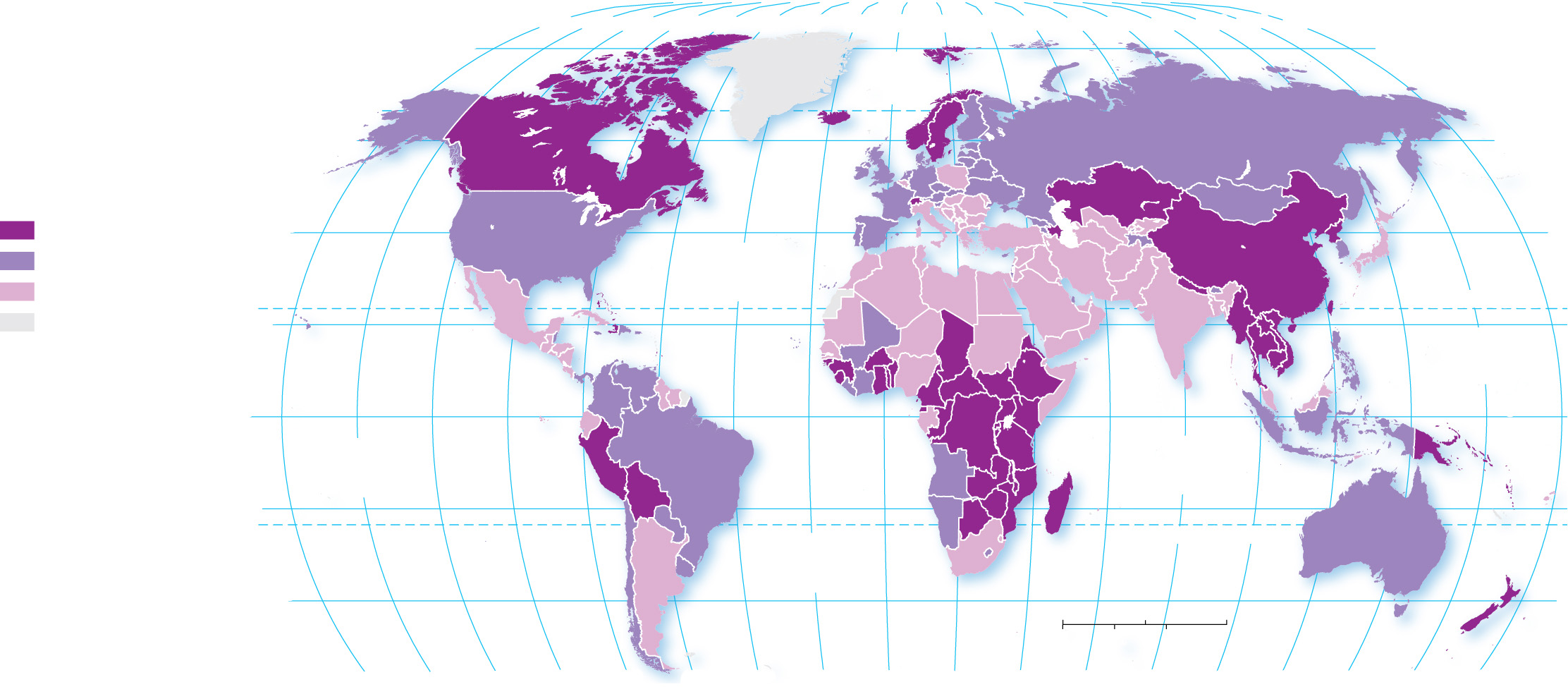 160°
140°
120°
100°
80°
60°
40°
20°
0°
20°
40°
60°
80°
100°
120°
140°
160°
180°
80°
80°
ARCTIC
OCEAN
60°
60°
Percent of women
in the labor force
60 and above
40°
40°
ATLANTIC
OCEAN
50–59
below 50
TROPIC OF CANCER
no data
20°
20°
PACIFIC
OCEAN
EQUATOR
0°
0°
PACIFIC
OCEAN
INDIAN
OCEAN
20°
20°
TROPIC OF CAPRICORN
ATLANTIC
OCEAN
40°
40°
0
1,500
3,000 Miles
3,000 Kilometers
0
1,500
160°
140°
120°
100°
80°
60°
40°
20°
0°
20°
40°
60°
80°
100°
120°
140°
160°
180°
10.2.4 Gender Empowerment and Employment (5 of 5)
Figure 10-35: Another measure of female empowerment is the ratio of girls to boys in secondary school. Countries in lavender have more girls than boys enrolled.
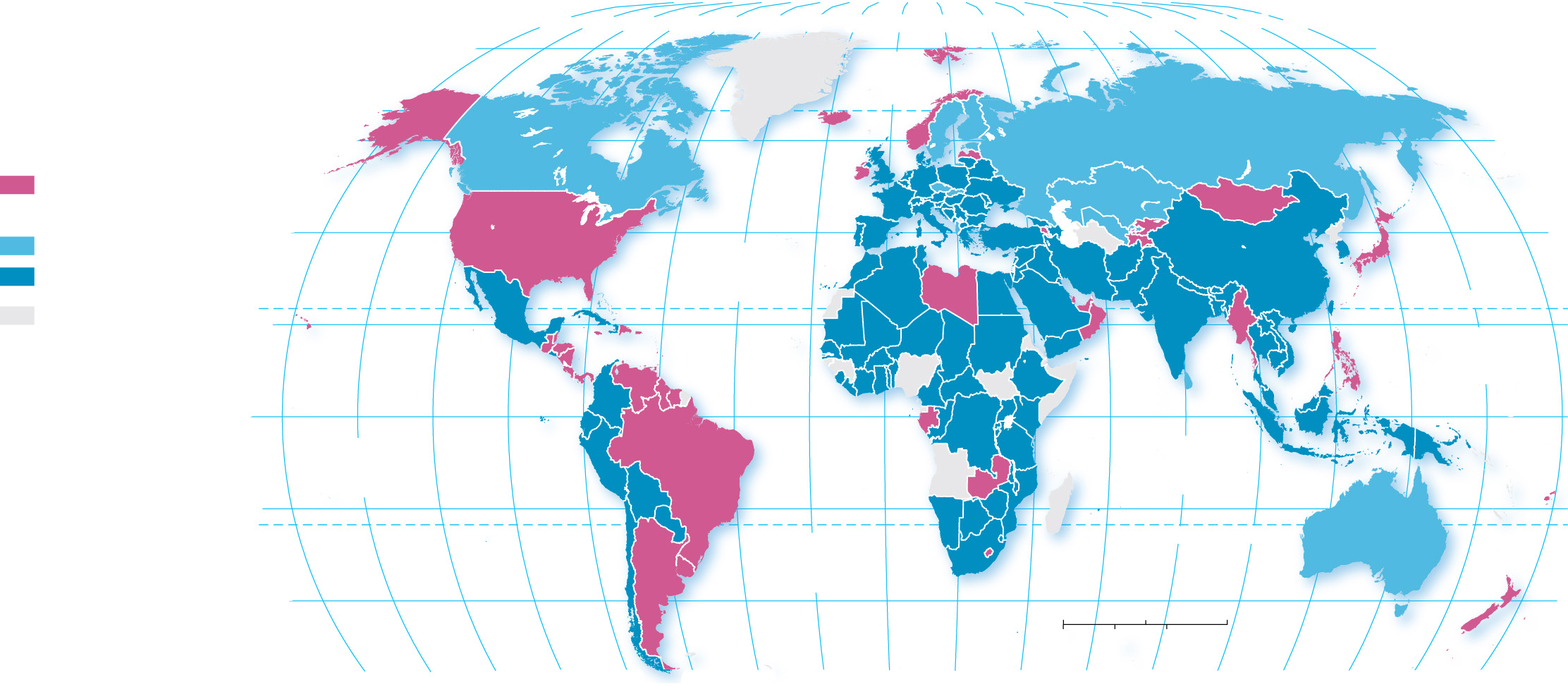 160°
140°
120°
100°
80°
60°
40°
20°
0°
20°
40°
60°
80°
100°
120°
140°
160°
180°
80°
80°
ARCTIC
OCEAN
Percent with some
secondary school education
60°
60°
More females than males
More males than females
40°
40°
0–4.9% more males
ATLANTIC
OCEAN
at least 5% more males
TROPIC OF CANCER
no data
20°
20°
PACIFIC
OCEAN
EQUATOR
0°
0°
INDIAN
OCEAN
PACIFIC
OCEAN
20°
20°
TROPIC OF CAPRICORN
ATLANTIC
OCEAN
40°
40°
0
1,500
3,000 Miles
3,000 Kilometers
0
1,500
160°
140°
120°
100°
80°
60°
40°
20°
0°
20°
40°
60°
80°
100°
120°
140°
160°
180°
10.2.5 Reproductive Health (1 of 6)
The reproductive health dimension of the G I I is based on two indicators: adolescent fertility rate and maternal mortality rate
The adolescent fertility rate is the number of births per 1,000 women ages 15 to 19
The maternal mortality rate is the number of women who die giving birth per 100,000 live births
10.2.5 Reproductive Health (2 of 6)
Figure 10-36: The adolescent fertility (births per 1,000 women aged 15 to 19) rate is included in the G I I.
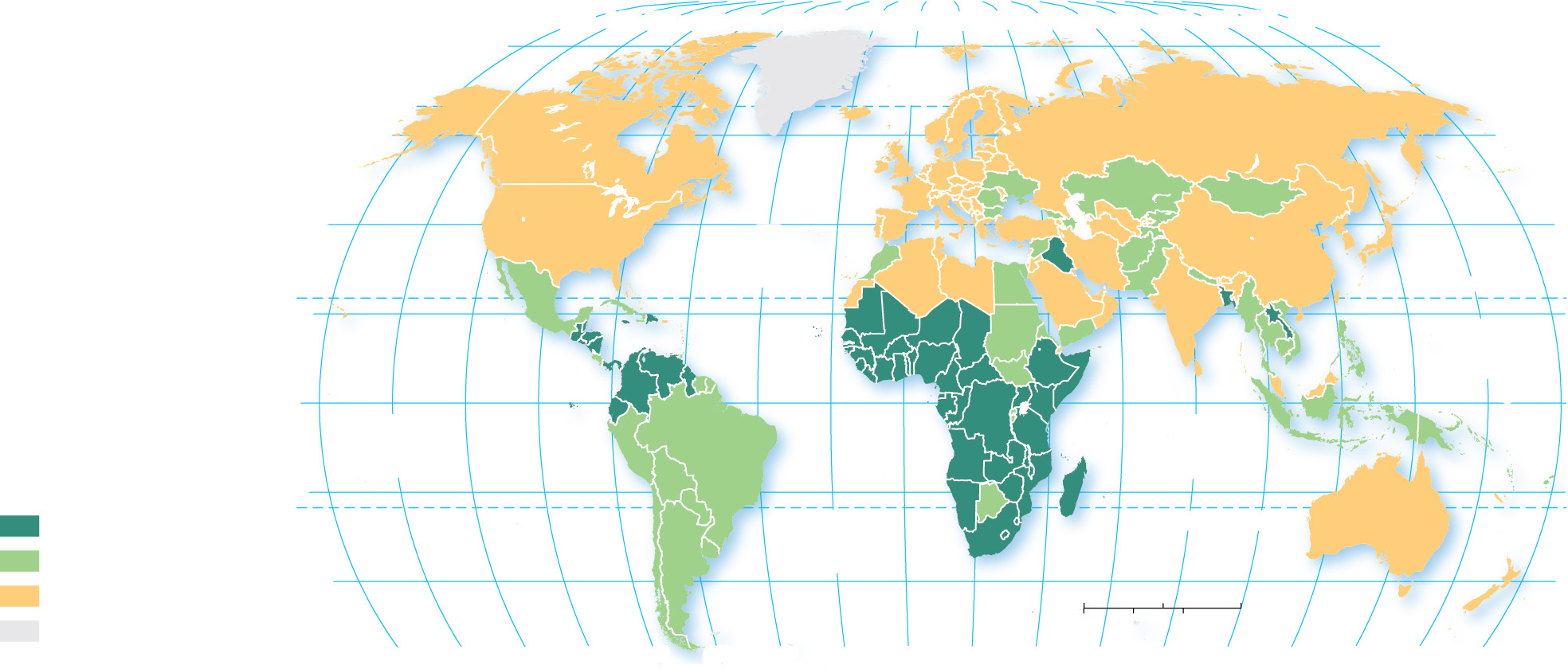 160°
140°
120°
100°
80°
60°
40°
20°
0°
20°
40°
60°
80°
100°
120°
140°
160°
180°
80°
80°
ARCTIC
OCEAN
60°
60°
40°
40°
ATLANTIC
OCEAN
TROPIC OF CANCER
20°
20°
PACIFIC
OCEAN
EQUATOR
0°
0°
PACIFIC
OCEAN
INDIAN
OCEAN
Adolescent fertility
rate per 1,000
20°
20°
TROPIC OF CAPRICORN
ATLANTIC
OCEAN
70 and above
30–69
40°
40°
0
1,500
3,000 Miles
below 30
3,000 Kilometers
0
1,500
no data
160°
140°
120°
100°
80°
60°
40°
20°
0°
20°
40°
60°
80°
100°
120°
140°
160°
180°
10.2.5 Reproductive Health (3 of 6)
Figure 10-37: The maternal mortality rate is the number of deaths of mothers in childbirth per 100,000 live births.
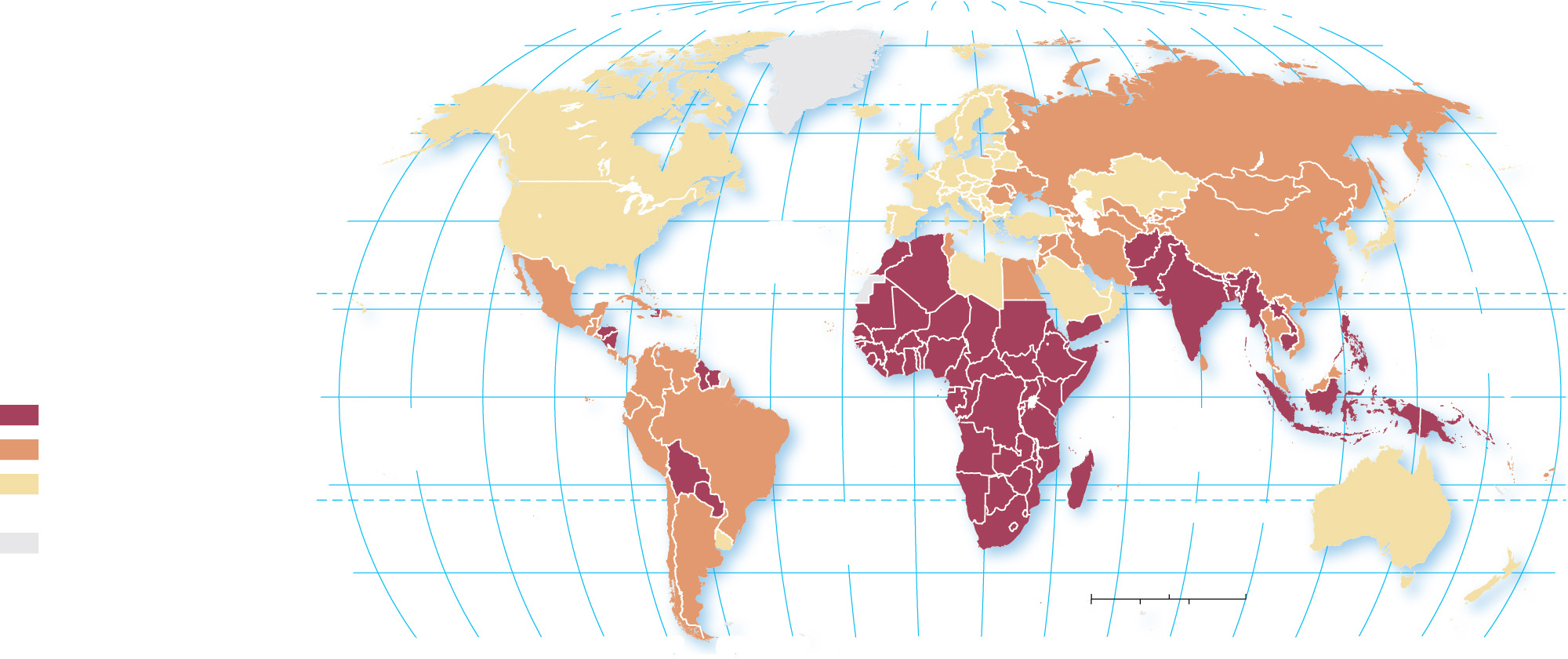 160°
140°
120°
100°
80°
60°
40°
20°
0°
20°
40°
60°
80°
100°
120°
140°
160°
180°
80°
80°
ARCTIC
OCEAN
60°
60°
40°
40°
ATLANTIC
OCEAN
TROPIC OF CANCER
20°
20°
Maternal Mortality Rate
(deaths of mothers in
childbirth per 100,000
live births)
PACIFIC
OCEAN
EQUATOR
0°
0°
decrease 100 and above
PACIFIC
OCEAN
INDIAN
OCEAN
decrease 20–99
decrease below 20
or increase
20°
20°
TROPIC OF CAPRICORN
ATLANTIC
OCEAN
no data
40°
40°
0
1,500
3,000 Miles
3,000 Kilometers
0
1,500
160°
140°
120°
100°
80°
60°
40°
20°
0°
20°
40°
60°
80°
100°
120°
140°
160°
180°
10.2.5 Reproductive Health (4 of 6)
Figure 10-38: There is a higher percentage of women in state legislatures in western and northern states than in southern states.
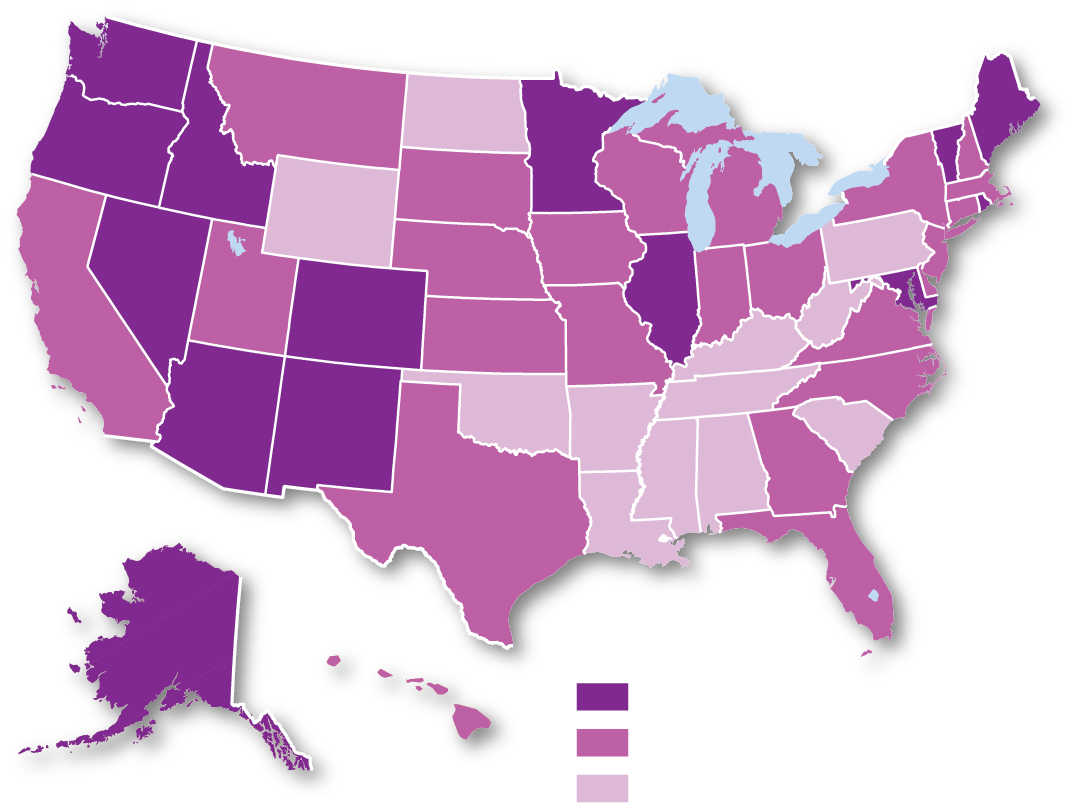 Percent women
in state legislature
30 and above
20–29
below 20
10.2.5 Reproductive Health (5 of 6)
Figure 10-39: The highest percentage of women in working full-time outside of the home is found in northern states.
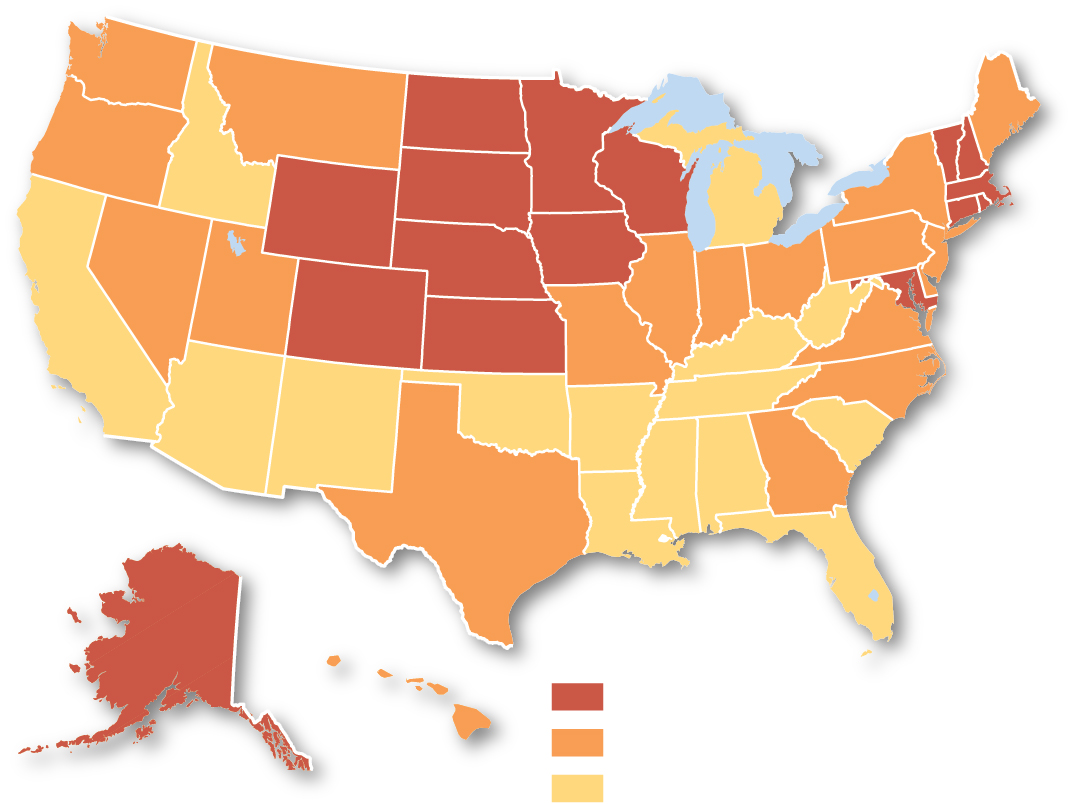 Percent female labor
force participation
62 and above
58–61.9
below 58
10.2.5 Reproductive Health (6 of 6)
Figure 10-40: The highest teenage birth rates are found in southern states.
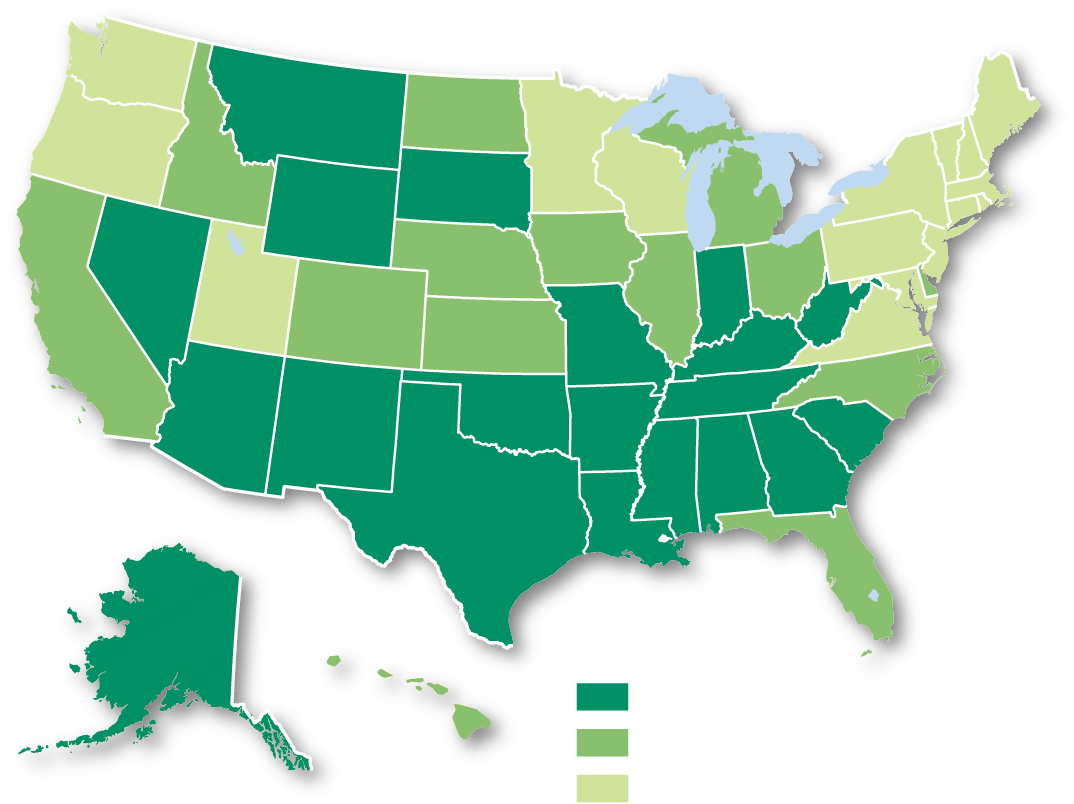 Births per 1,000
females, ages 15–19
22 and above
17–21.9
below 17
Key Issue 3: Why Do Countries Face Challenges to Development?
10.3.1 Two Paths to Development
10.3.2 World Trade
10.3.3 Financing Development
10.3.4 Structural Adjustment
10.3.1 Two Paths to Development (1 of 5)
There are two paths to development: the self-sufficiency path and the international trade path
The self-sufficiency model encourages domestic production, discourages foreign ownership of businesses and resources, and protects their businesses from international competition
The international trade model encourages countries to open themselves to foreign investment and international markets
10.3.1 Two Paths to Development (2 of 5)
The self-sufficiency model requires:
import limits (tariffs)
isolating domestic businesses from international competition
equal investment across all sectors and regions of the domestic economy
India is an example of a country which formerly embraced the self-sufficiency model
10.3.1 Two Paths to Development (3 of 5)
The international trade model requires a country to identify assets and concentrate resources on specializations. Examples include the Four Asian Dragons (Taiwan, Singapore, South Korea, and Hong Kong)
Rostow’s model of international trade:
Traditional society
Preconditions for takeoff
Takeoff
Drive to maturity
Age of mass consumption
10.3.1 Two Paths to Development (4 of 5)
To promote the international trade model, countries representing 97% of world trade established the World Trade Organization (W T O) in 1995. The W T O works to reduce barriers to international trade in two principal ways: the reduction of restrictions on trade and enforcing trade agreements. Critics cite the W T O compromises the sovereignty of individual countries because it can order changes in taxes and laws that it considers unfair trading practices
10.3.1 Two Paths to Development (5 of 5)
Figure 10-42: Dubai, United Arab Emirates (U A E). The U A E has used revenue from the sale of oil to develop a city of modern high-rises.
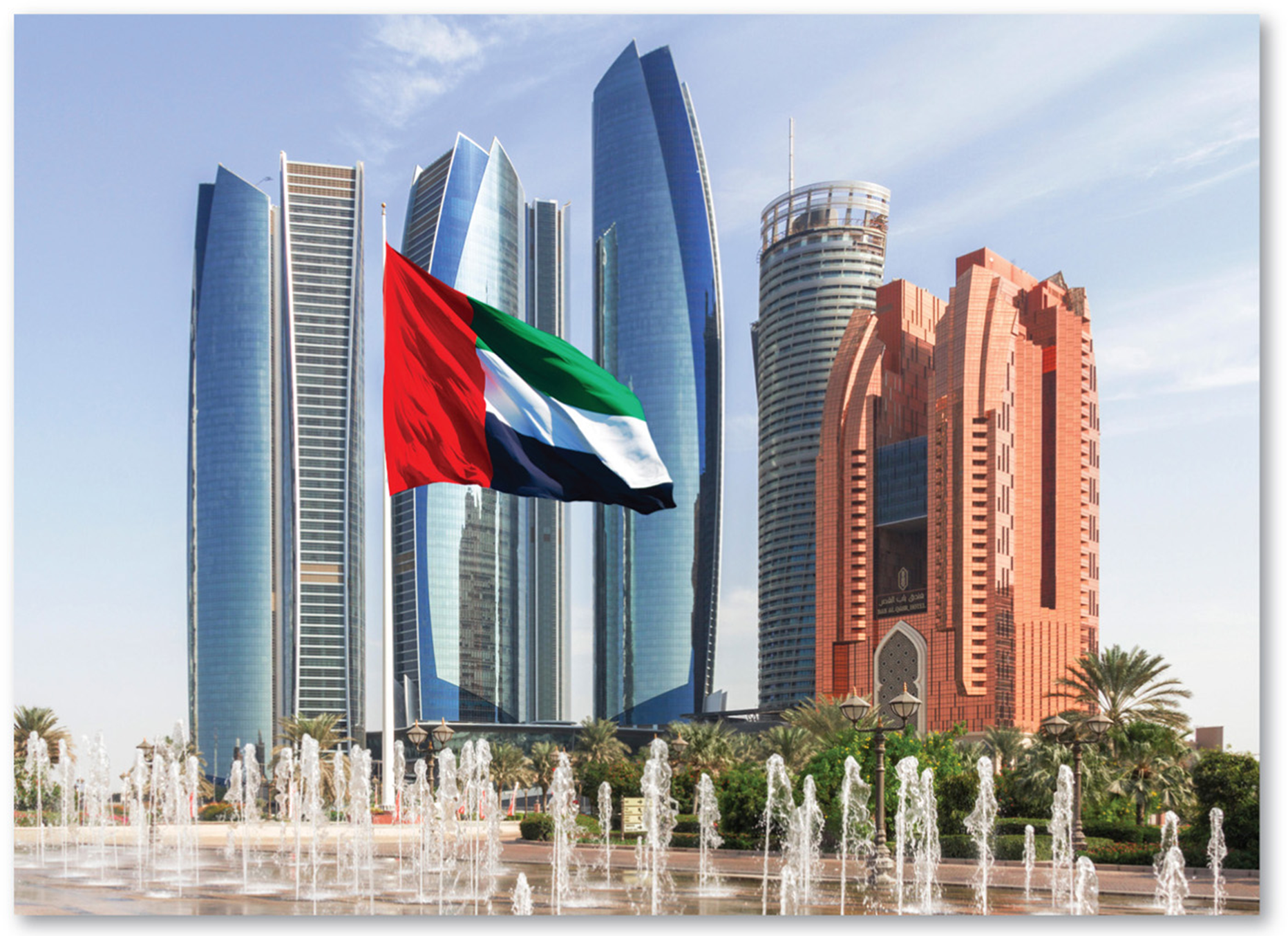 10.3.2 World Trade (1 of 6)
International Trade Triumphs
Developing nations joined the success of developed nations
Developing nations were able to generate funds through the sale of their raw materials
The international trade model requires industries remain competitive and innovative
Shortcomings of Self-Sufficiency
Inefficient industries
Lack of competitiveness and innovation
Corruption and oversized bureaucracies
The creation of a black market
10.3.2 World Trade (2 of 6)
India is an example of a country which abandoned the self-sufficiency model for the international trade model by
Allowing foreign companies to operate within India with limited interference
Import tariffs were reduced or eliminated
Monopolies in industries such as communications were eliminated
10.3.2 World Trade (3 of 6)
Figure 10-43: Both developed and developing countries are increasingly reliant on trade as a contributor to G D P.
35
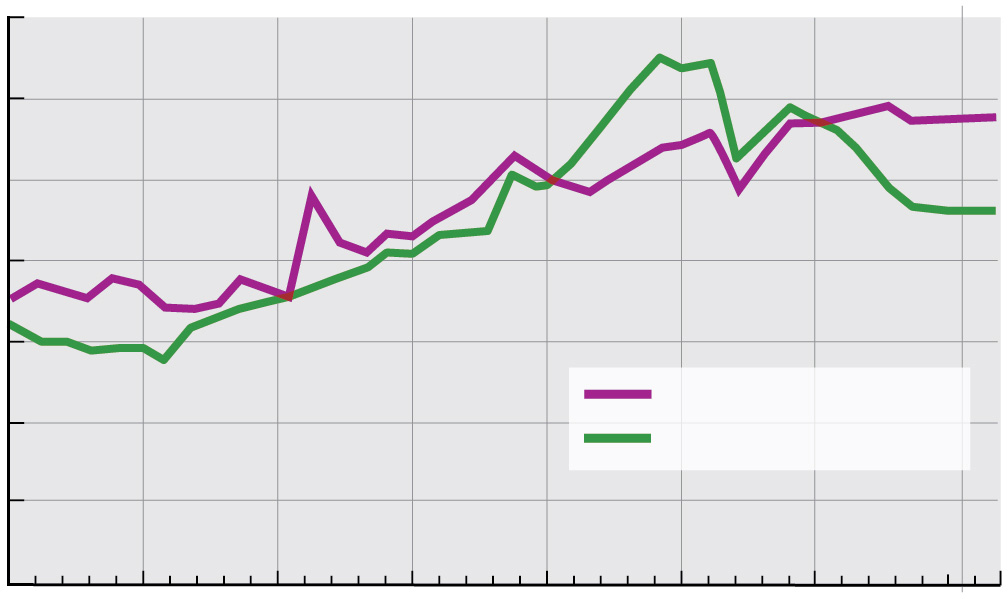 30
25
20
Trade as % of GDP
15
Developed countries
10
Developing countries
5
0
1980
1990
1995
2000
2005
2010
2017
1985
Year
10.3.2 World Trade (4 of 6)
Figure 10-44: Illegal diamond mining examines the darker aspects of international trade.
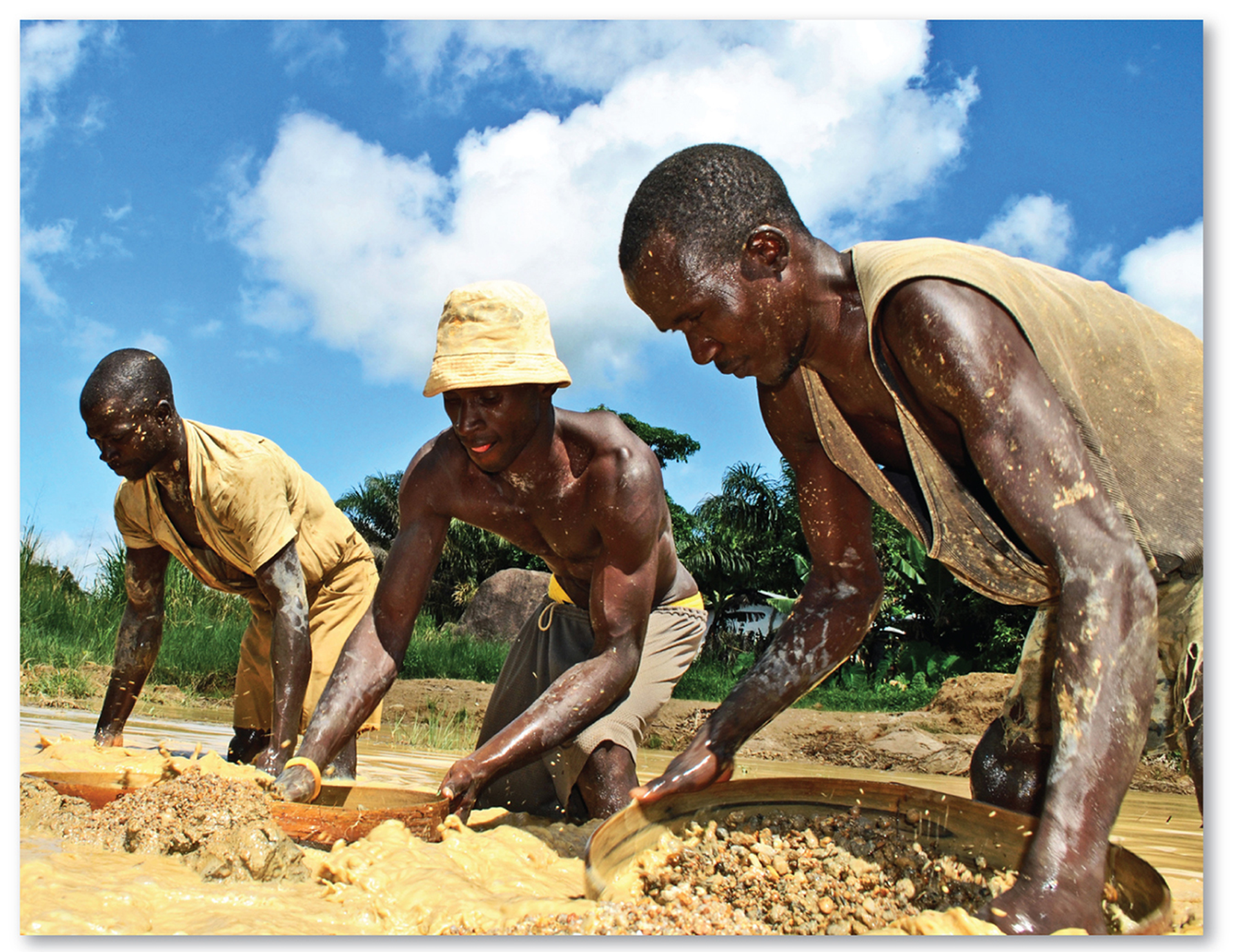 10.3.2 World Trade (5 of 6)
Figure 10-45: Under self-sufficiency in India, imports were limited, and the government regulated domestic industries.
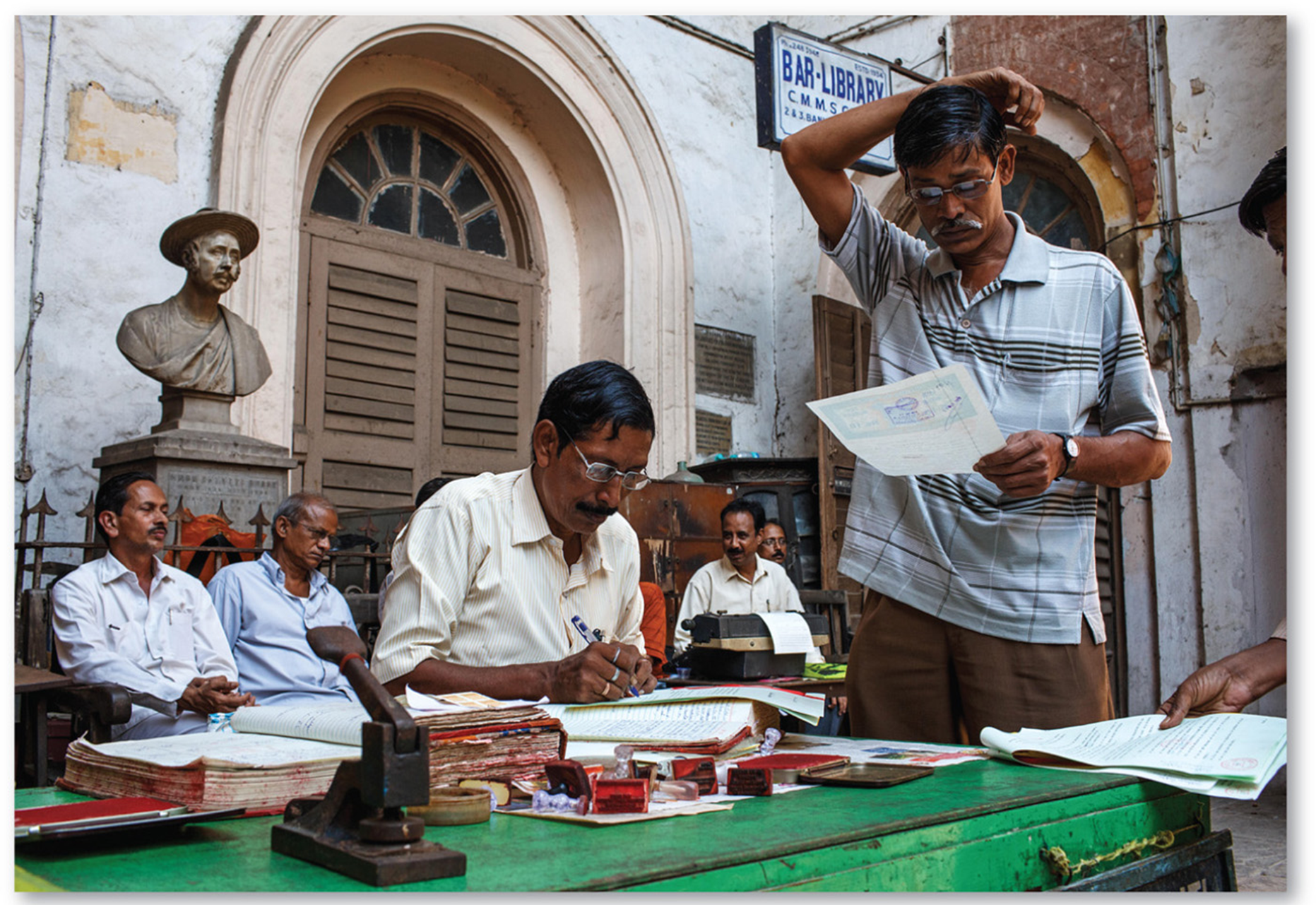 10.3.2 World Trade (6 of 6)
Figure 10-46: India’s G D P growth under self-sufficiency was stagnant but grew dramatically once the international trade model was adopted.
2000
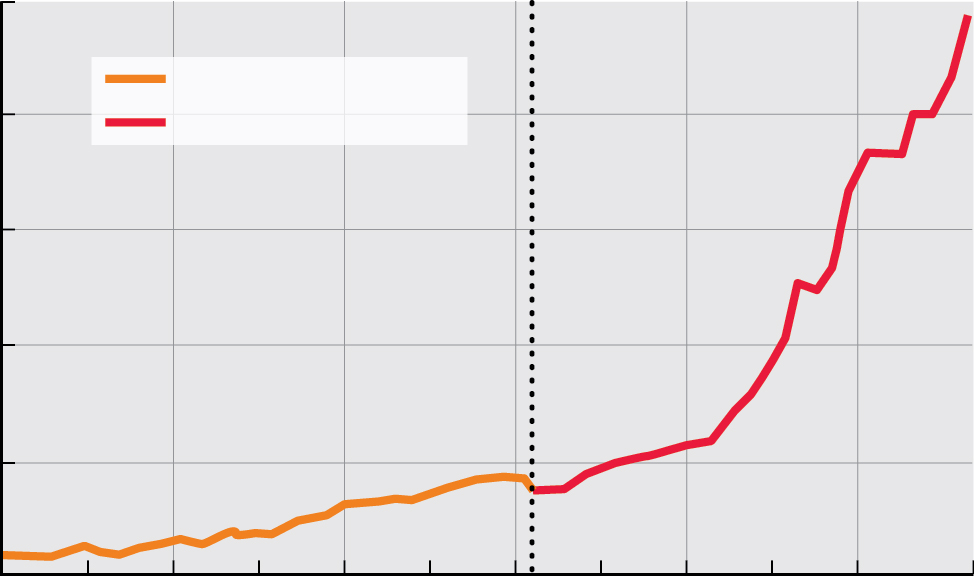 Self-sufficiency
1600
International trade
1200
India’s GDP per capita (U.S. dollars)
800
400
0
1960
1965
1970
1975
1980
1985
1990
1995
2000
2005
2010
2017
Year
10.3.3 Financing Development (1 of 7)
Developing countries lack money for development, so they obtain finances from developed countries. Finance comes from two primary sources: foreign direct investment (F D I) by transnational corporations and loans from banks and international organizations such as the International Monetary Fund (I M F) and the World Bank
10.3.3 Financing Development (2 of 7)
Figure 10-47: Foreign direct investment in East Asia and Latin America has grown faster than other developing regions.
350
350
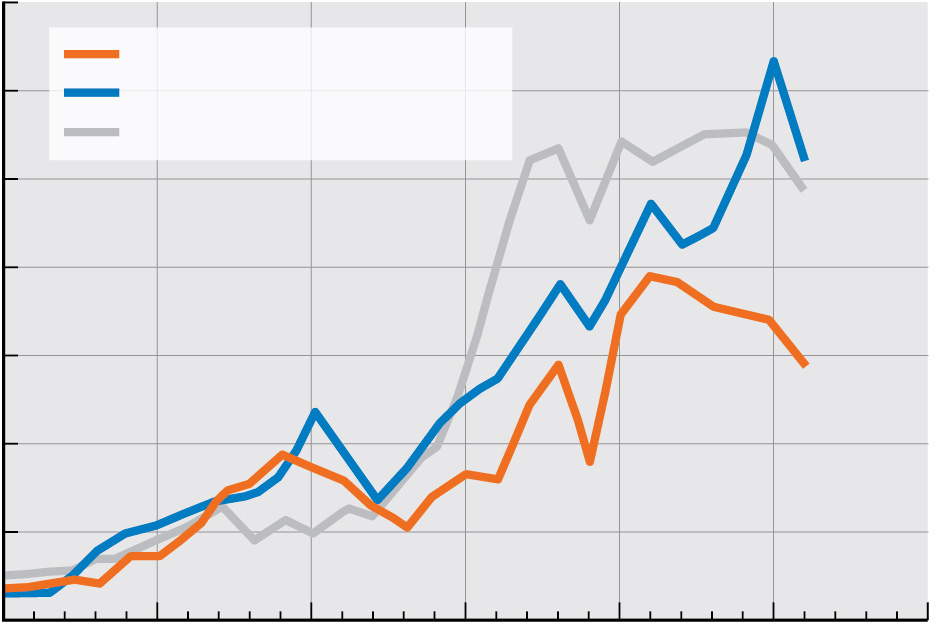 Latin America
300
300
East Asia
All other developing regions
250
250
200
200
Million dollars
150
150
100
100
50
50
0
0
1990
1995
2000
2005
2010
2015
2020
Year
10.3.3 Financing Development (3 of 7)
Figure 10-48: Most foreign direct investment is out of and into developed countries in North America and Europe.
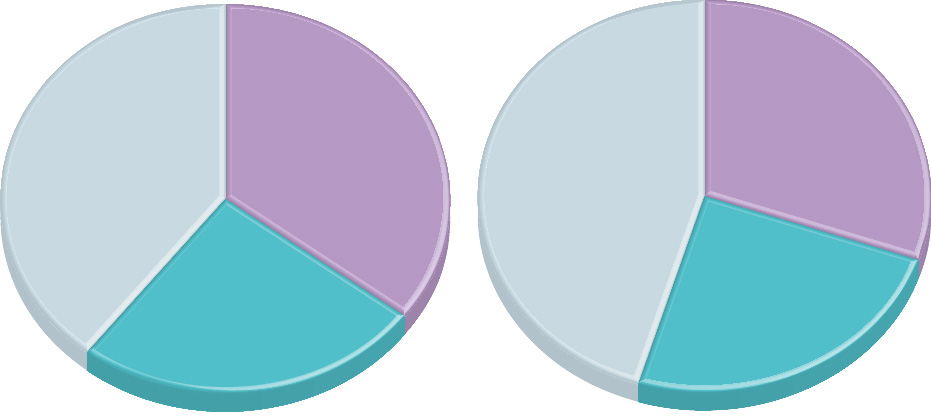 30.5%
35.5%
39.4%
45.2%
Europe
Europe
Rest of World
Rest of World
24.3%
25.1%
North
America
North
America
(a)  Sources of FDI
(b)  Destinations of FDI
10.3.3 Financing Development (4 of 7)
Figure 10-49: A World Bank-funded road construction project in the Central African Republic.
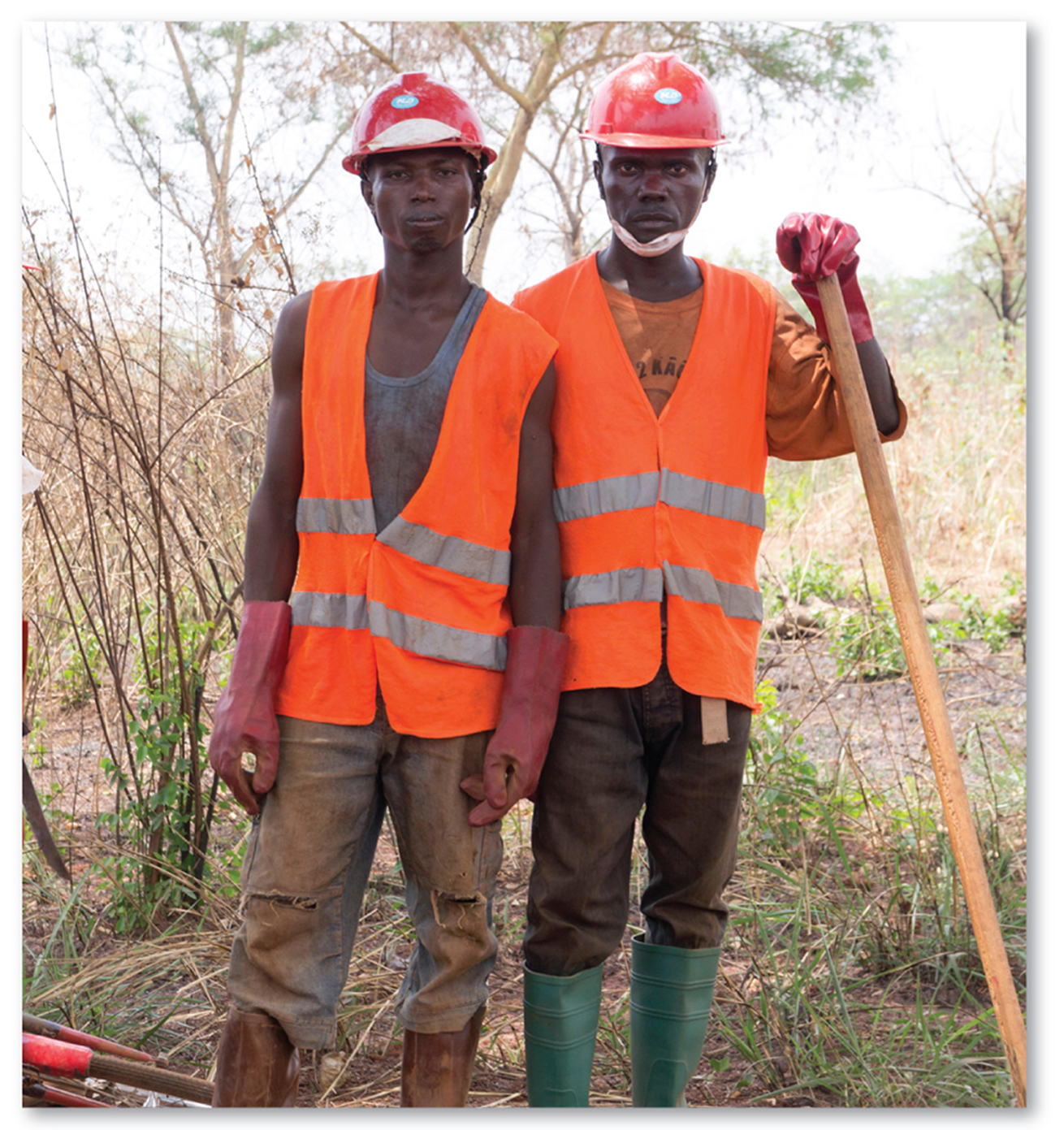 10.3.3 Financing Development (5 of 7)
Figure 10-50: The World Bank loans the most to countries in Asia and Latin America.
World Bank loans in US$
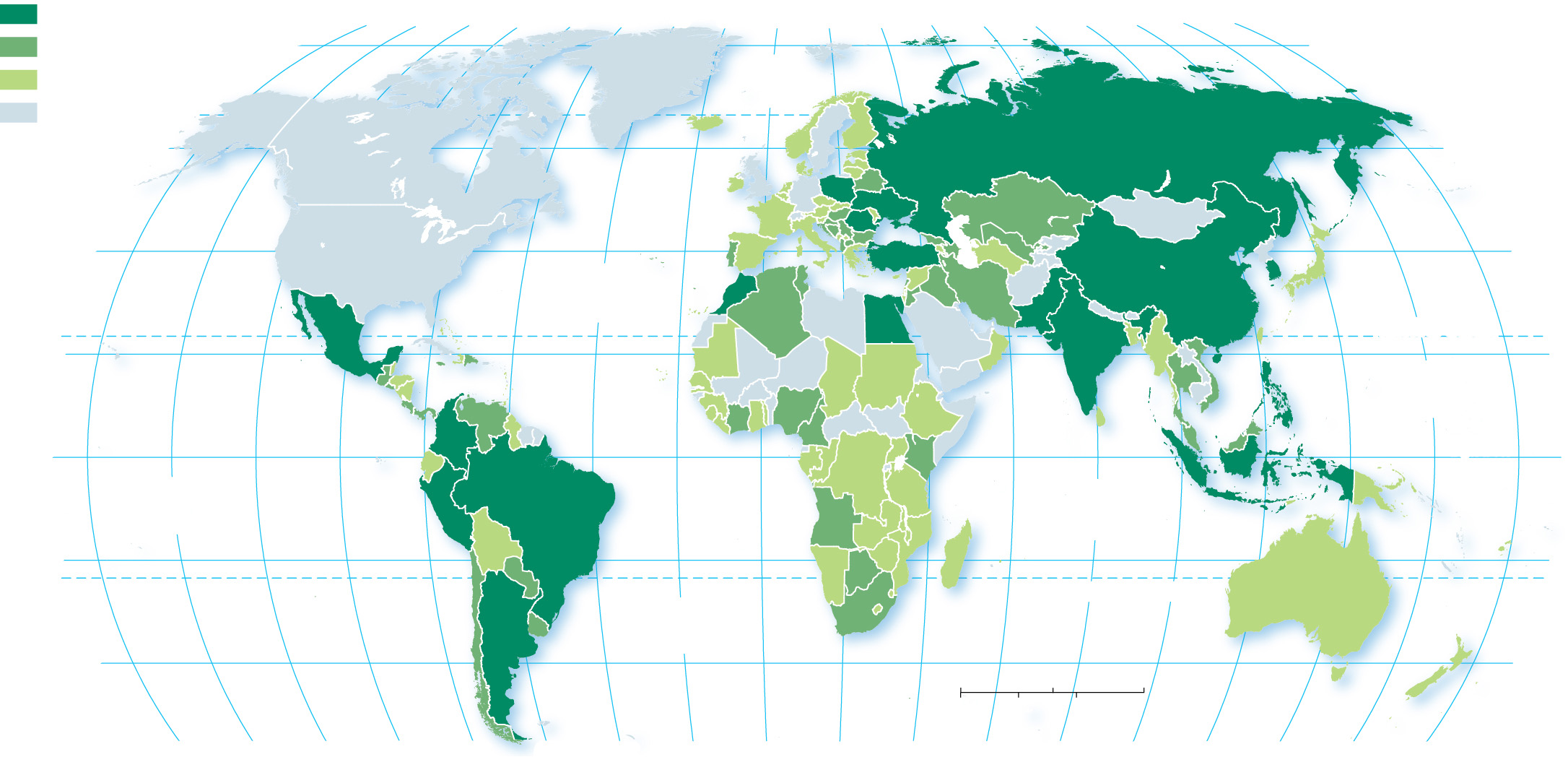 $10 billion and above
160°
140°
120°
100°
80°
60°
40°
20°
0°
20°
40°
60°
80°
100°
120°
140°
160°
180°
80°
80°
$1 billion–$9.9 billion
ARCTIC
OCEAN
below $1 billion
no loans
60°
60°
40°
40°
ATLANTIC
OCEAN
TROPIC OF CANCER
20°
20°
PACIFIC
OCEAN
EQUATOR
0°
0°
PACIFIC
OCEAN
INDIAN
OCEAN
20°
20°
TROPIC OF CAPRICORN
ATLANTIC
OCEAN
40°
40°
0
1,500
3,000 Miles
3,000 Kilometers
0
1,500
160°
140°
120°
100°
80°
60°
40°
20°
0°
20°
40°
60°
80°
100°
120°
140°
160°
180°
10.3.3 Financing Development (6 of 7)
An alternative source of loans is known as microfinance, which is the provision of small loans and other financial services to individuals and small businesses in developing countries that are unable to obtain loans from commercial banks
The Grameen Bank in Bangladesh is a prime example of microfinance. Grameen specializes in making loans to women, who make up three-fourths of the borrowers
10.3.3 Financing Development (7 of 7)
Figure 10-51: The Peermade Development Society, Kerala, India, makes microloans to women trying to start small businesses.
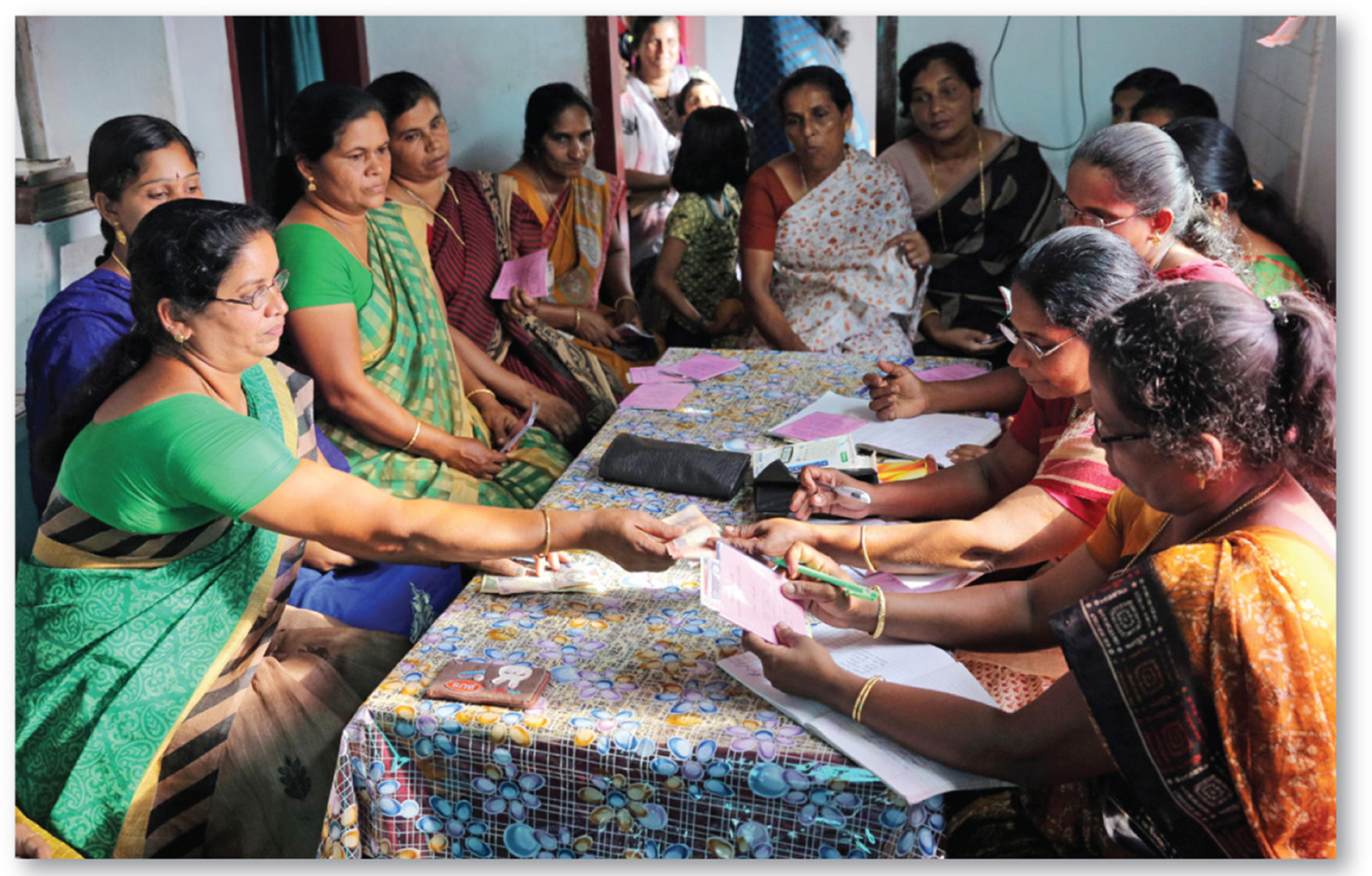 10.3.4 Structural Adjustment (1 of 4)
The World Bank itself has judged half the projects it has funded in Africa to be failures. Common reasons include the following:
Projects don’t function as intended because of faulty engineering
Recipient nations squander or spend aid on armaments, or the aid is stolen through graft and corruption
New infrastructure does not attract other investments
10.3.4 Structural Adjustment (2 of 4)
Loan debt and repayment can entail a stimulus strategy or an austerity strategy. The stimulus strategy entails government spending to stimulate economy, whereas the austerity strategy requires spending be cut dramatically
The I M F or World Bank may impose a structural adjustment program on a developing nation, leading to cuts in key government spending on education and health, and producing higher unemployment
10.3.4 Structural Adjustment (3 of 4)
Figure 10-52: International borrowing leads to more debt than countries can repay.
160°
140°
120°
100°
80°
60°
40°
20°
0°
20°
40°
60°
80°
100°
120°
140°
160°
180°
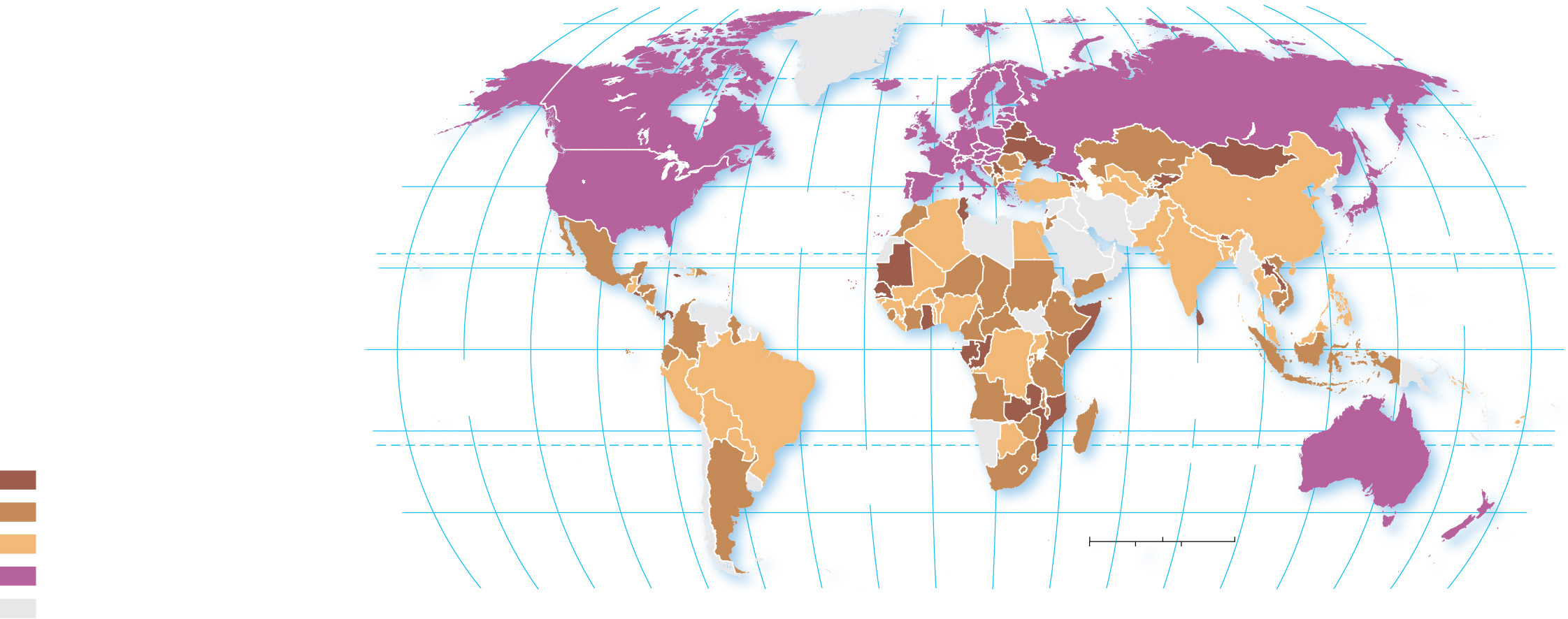 80°
80°
ARCTIC
OCEAN
60°
60°
40°
40°
ATLANTIC
OCEAN
TROPIC OF CANCER
20°
20°
PACIFIC
OCEAN
EQUATOR
0°
0°
PACIFIC
OCEAN
INDIAN
OCEAN
Debt as percentage
of GNI
20°
20°
ATLANTIC
OCEAN
TROPIC OF CAPRICORN
35 and above
20–34.9
40°
40°
0
1,500
3,000 Miles
below 20
3,000 Kilometers
0
1,500
developed country
160°
140°
120°
100°
80°
60°
40°
20°
0°
20°
40°
60°
80°
100°
120°
140°
160°
180°
no data
10.3.4 Structural Adjustment (4 of 4)
Figures 10-53 and 10-54: Globalization has compelled many countries to re-examine their commitment to the international trade model.
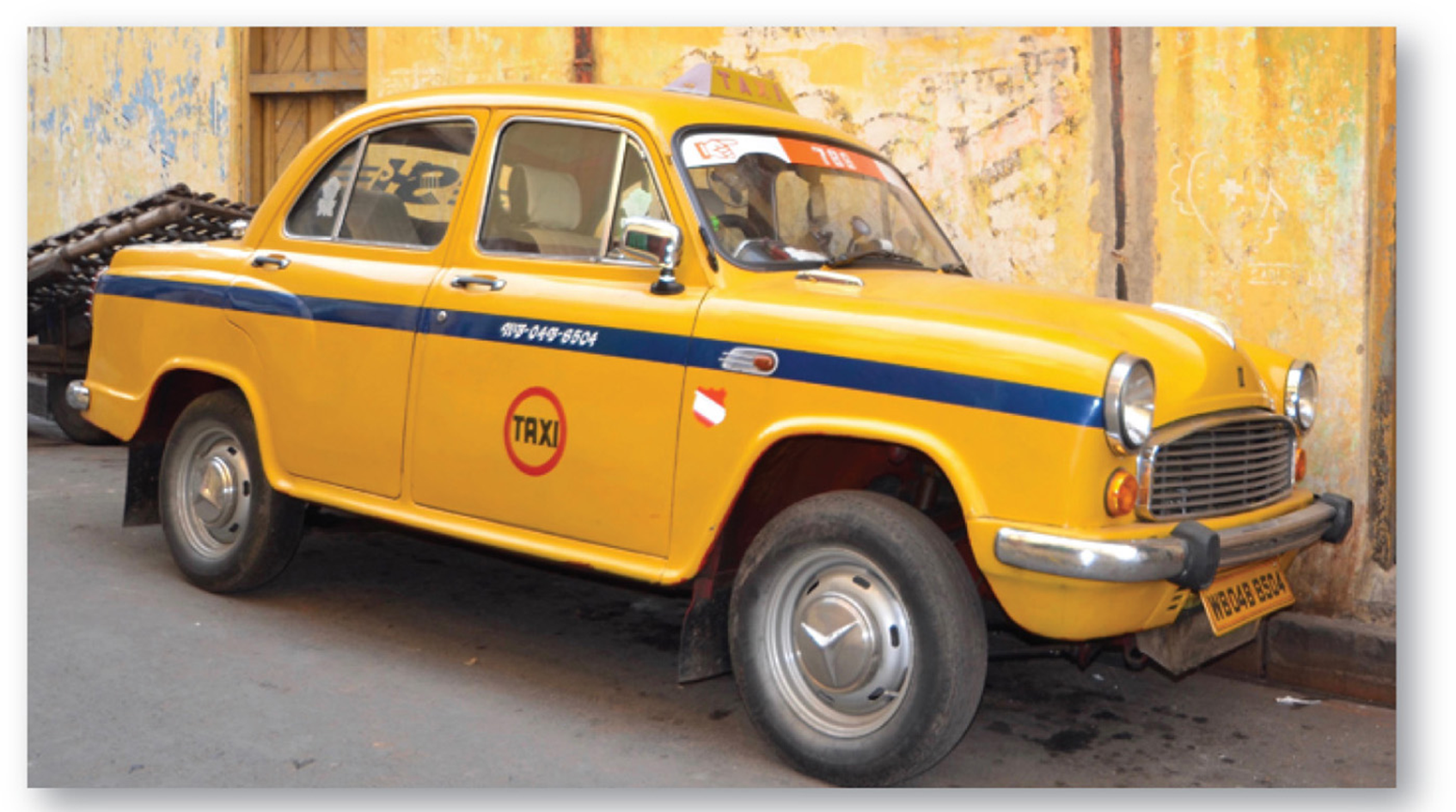 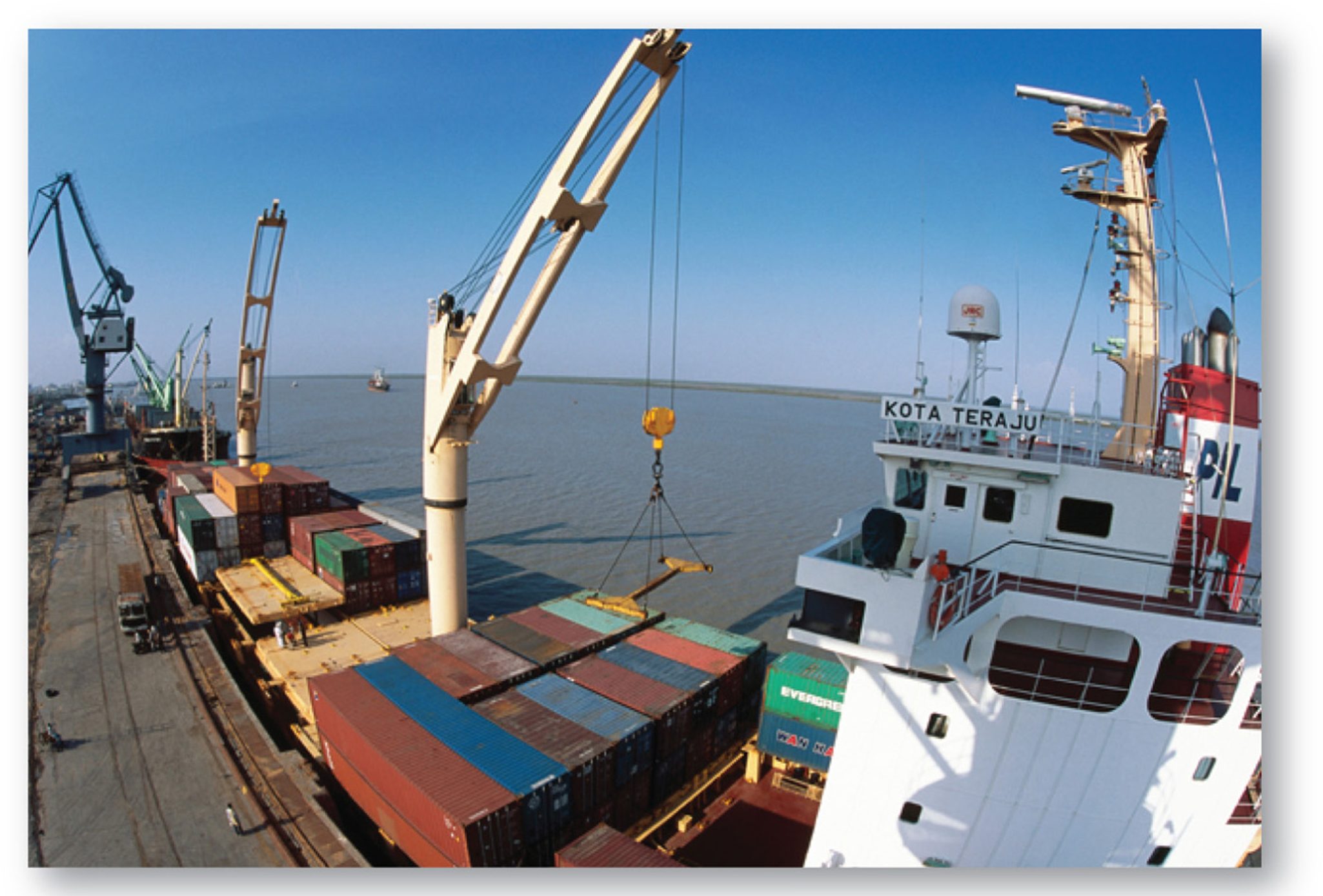 Key Issue 4: Why Are Countries Able to Make Progress in Development?
10.4.1 Measuring Progress
10.4.2 Fair Trade
10.4.1 Measuring Progress (1 of 8)
A summary of the progress made in the H D I and its components since 1980:
G N I per capita—G N I per capita has increased much more rapidly in developed countries
Education—Mean years of education have increased by around the same number in developed and developing countries
Life expectancy—Life expectancy has increased by around the same number of years in developed and developing countries
H D I—The gap in H D I between developed countries and developing countries has narrowed
10.4.1 Measuring Progress (2 of 8)
Figure 10-55: Education in developed and developing countries has had a nearly parallel trend.
14.0
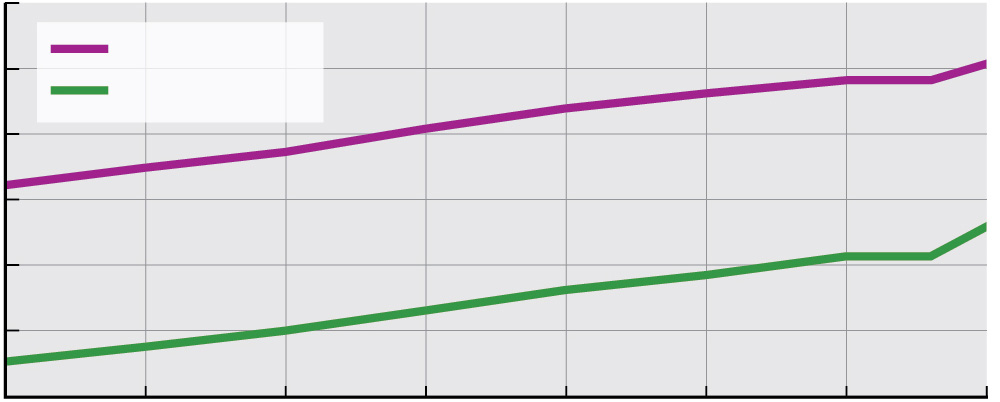 Developed
12.0
Developing
10.0
8.0
Mean years of education
6.0
4.0
2.0
1980
1985
1990
1995
2000
2005
2010
2015
Year
10.4.1 Measuring Progress (3 of 8)
Figure 10-56: Life expectancy in developing countries has been increasing more rapidly.
80
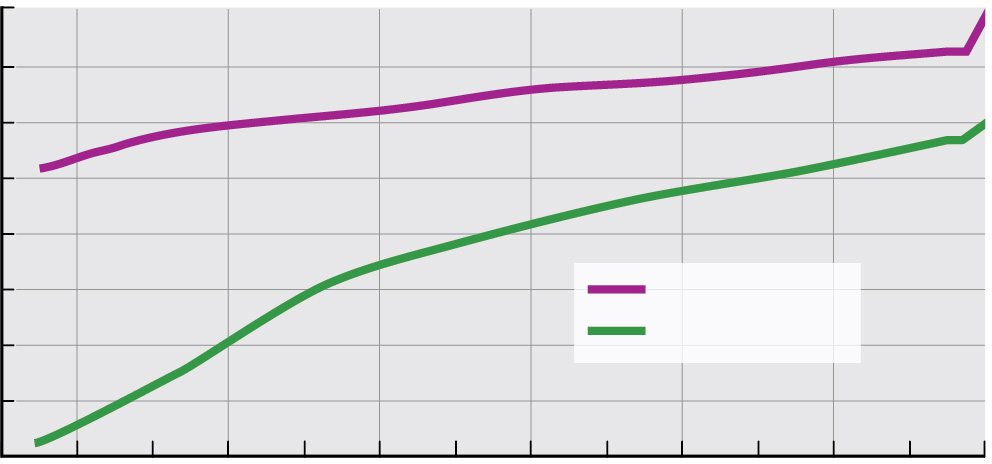 75
70
65
Life expectancy (years)
60
55
Developed
Developing
50
45
40
1955
1965
1975
1985
1995
2005
2015
Year
10.4.1 Measuring Progress (4 of 8)
Figure 10-57: H D I in developed and developing countries has had a nearly parallel trend.
1.000
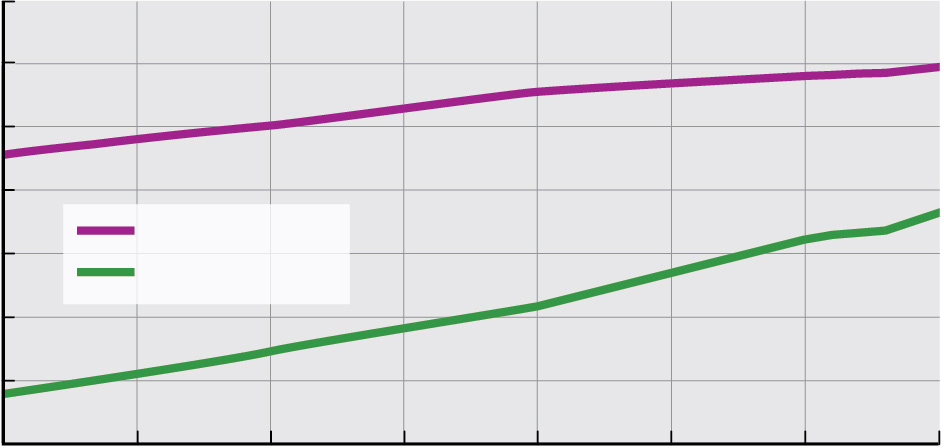 0.900
0.800
0.700
HDI change
Developed
0.600
Developing
0.500
0.400
0.300
1980
1985
1990
1995
2000
2005
2010
2015
Year
10.4.1 Measuring Progress (5 of 8)
Figure 10-58: The changing circle size shows the increase in H D I from 1980 to 2015.
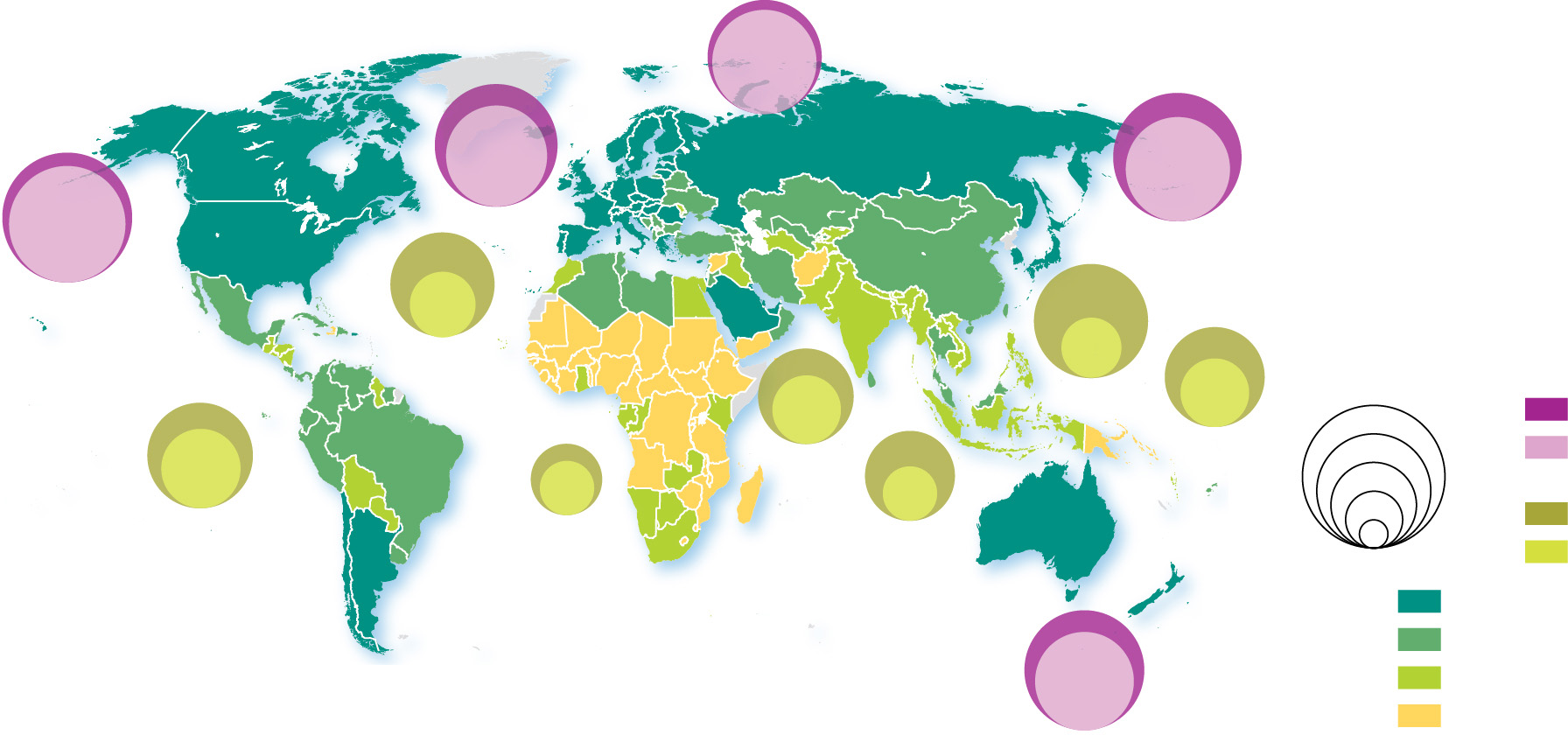 Russia
Europe
Japan & South Korea
North America
Southwest Asia
& North Africa
HDI index
Developed regions
East Asia
1.0
2015
0.8
Southeast Asia
1980
0.6
Central Asia
Developing regions
0.4
2015
0.2
Latin America
Sub-Saharan
Africa
South Asia
0.0
1980
Very high developed
High developing
Medium developing
Low developing
South Pacific
10.4.1 Measuring Progress (6 of 8)
Table 10-1: The United Nations has listed 17 sustainable development goals to achieve by 2030.
10.4.1 Measuring Progress (7 of 8)
Table 10-1: [Continued]
10.4.1 Measuring Progress (8 of 8)
Table 10-1: [Continued]
10.4.2 Fair Trade (1 of 2)
Fair trade is international trade that provides greater equity to workers and small businesses in developing countries
Fair trade practices ensure producers get a greater share of the price of their goods, protect the rights of workers to receive fair wages and humane treatment, and allow for consumers to connect more directly with the producers. The elimination of middlemen is key to ensuring fair trade practices
10.4.2 Fair Trade (2 of 2)
Figure 10-59: Indian garment workers in a fair trade garment factory.
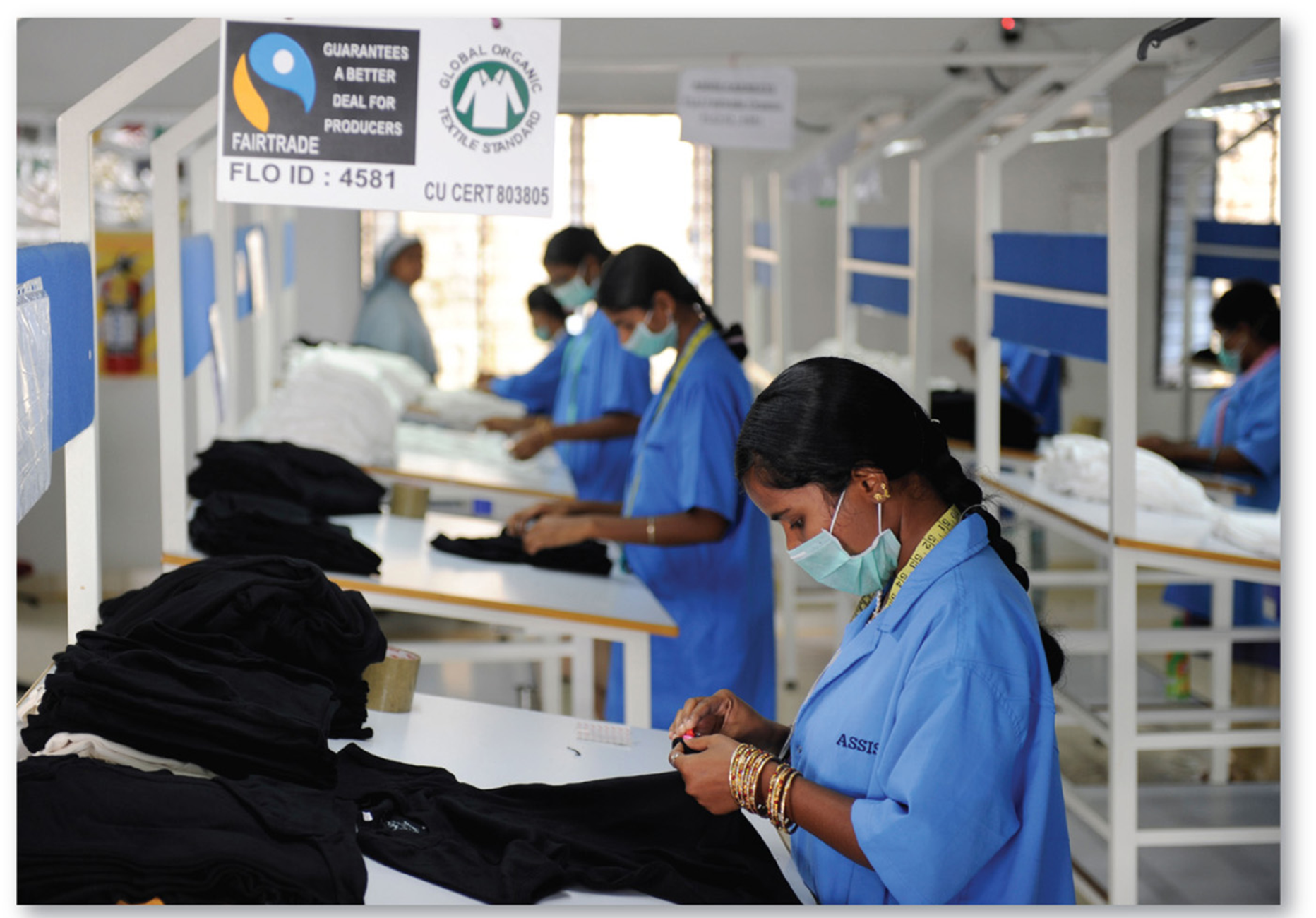 Copyright
This work is protected by United States copyright laws and is provided solely for the use of instructors in teaching their courses and assessing student learning. Dissemination or sale of any part of this work (including on the World Wide Web) will destroy the integrity of the work and is not permitted. The work and materials from it should never be made available to students except by instructors using the accompanying text in their classes. All recipients of this work are expected to abide by these restrictions and to honor the intended pedagogical purposes and the needs of other instructors who rely on these materials.
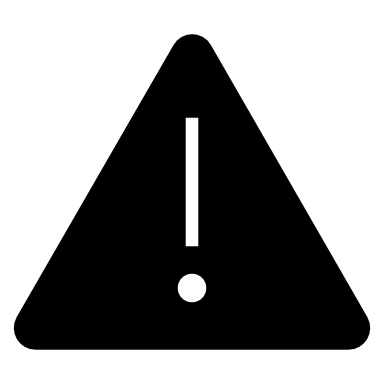